תן חיוך!
שיהיה לך יום נפלא!
תודה!
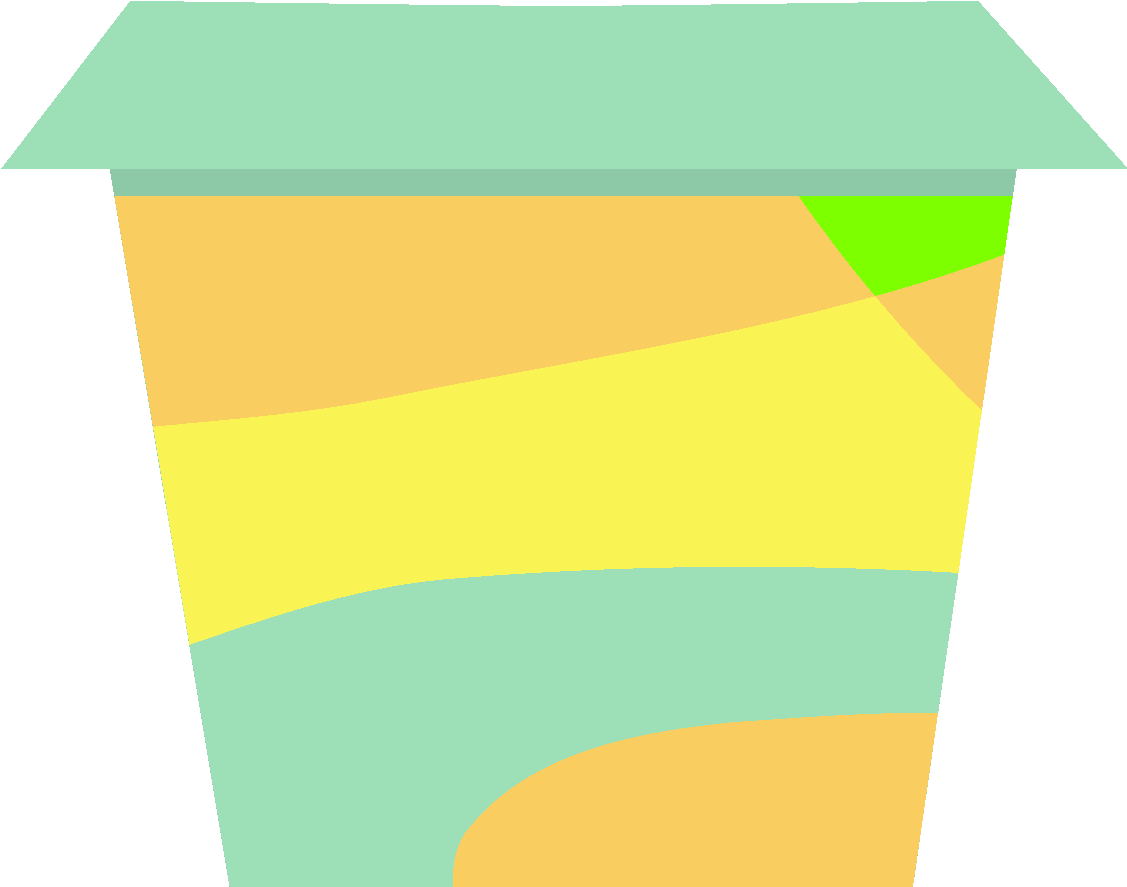 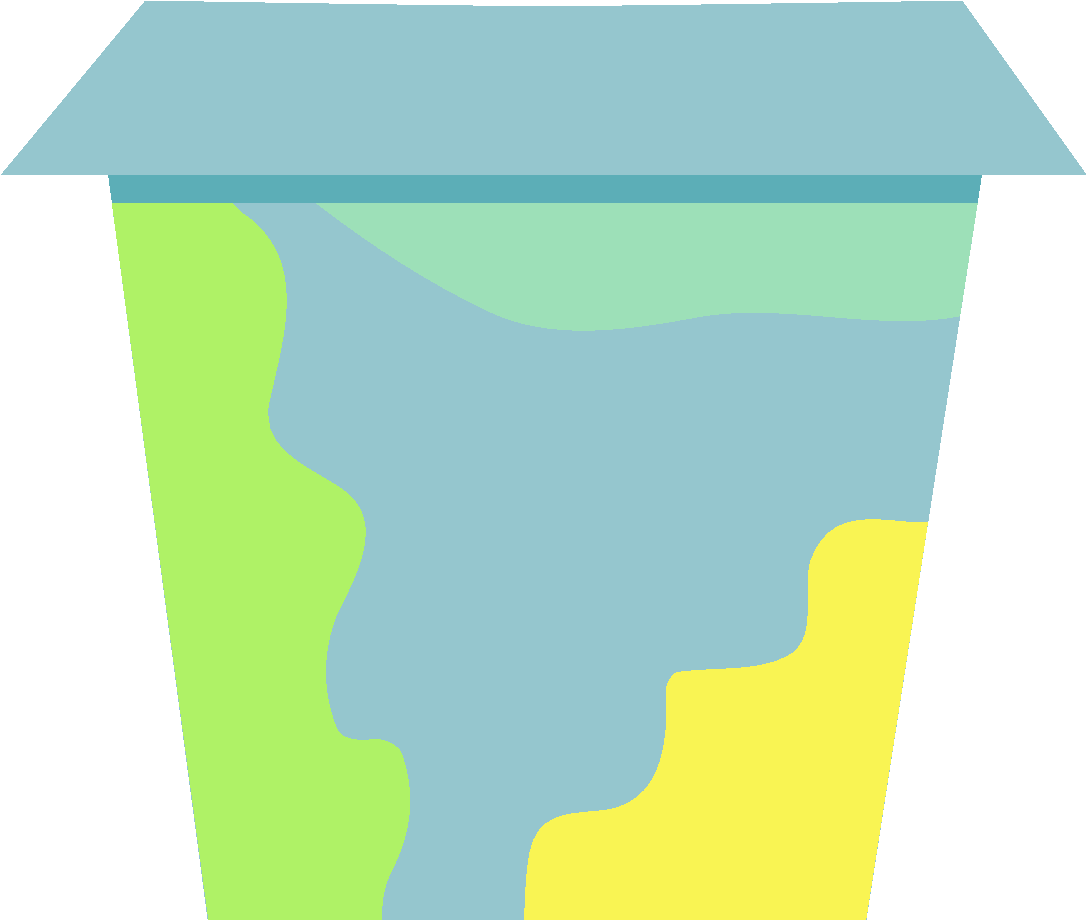 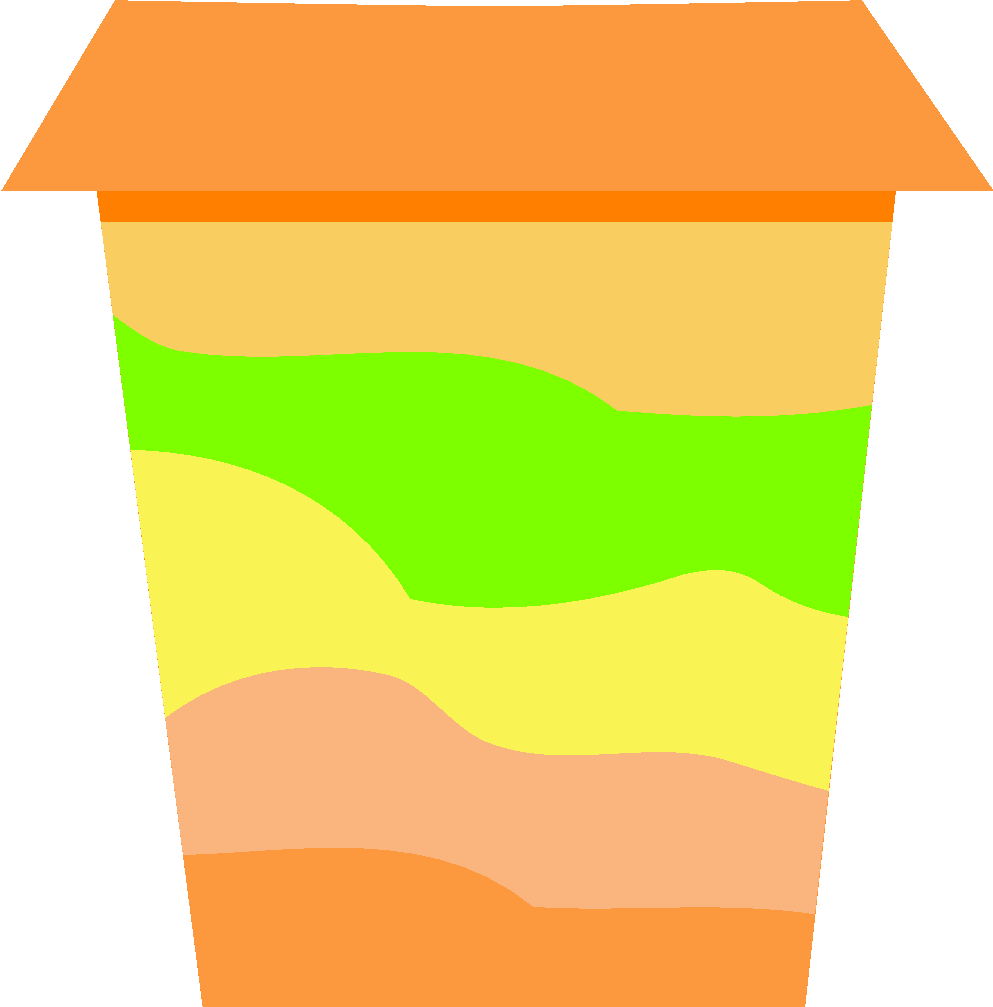 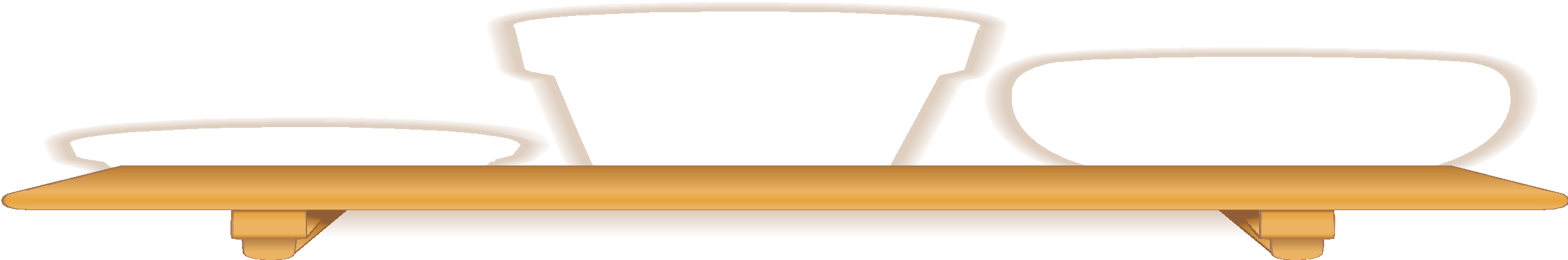 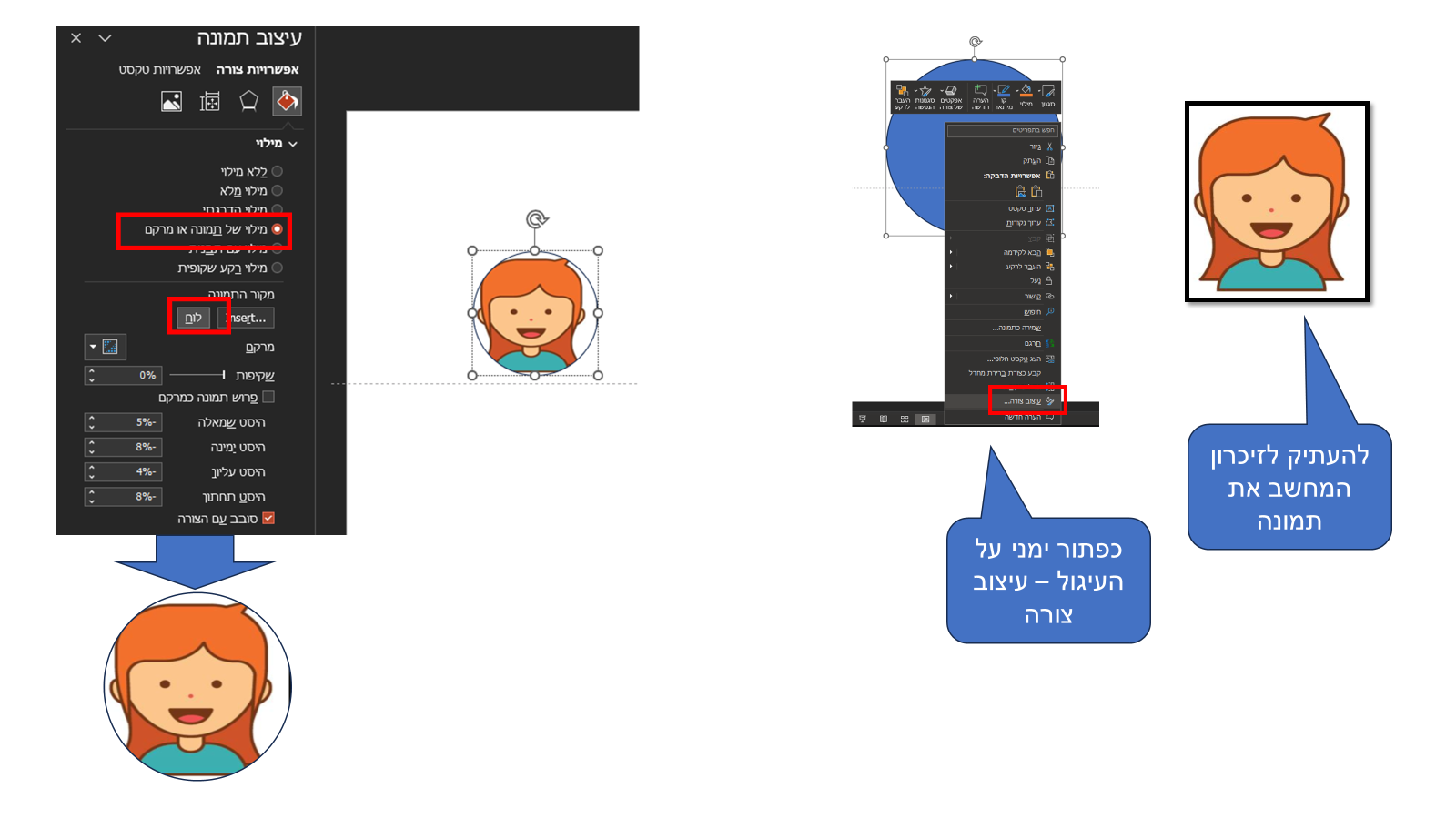 להכניס תמונה לעיגול - מילוי צורה / בתמונה מקובץ או מהלוח
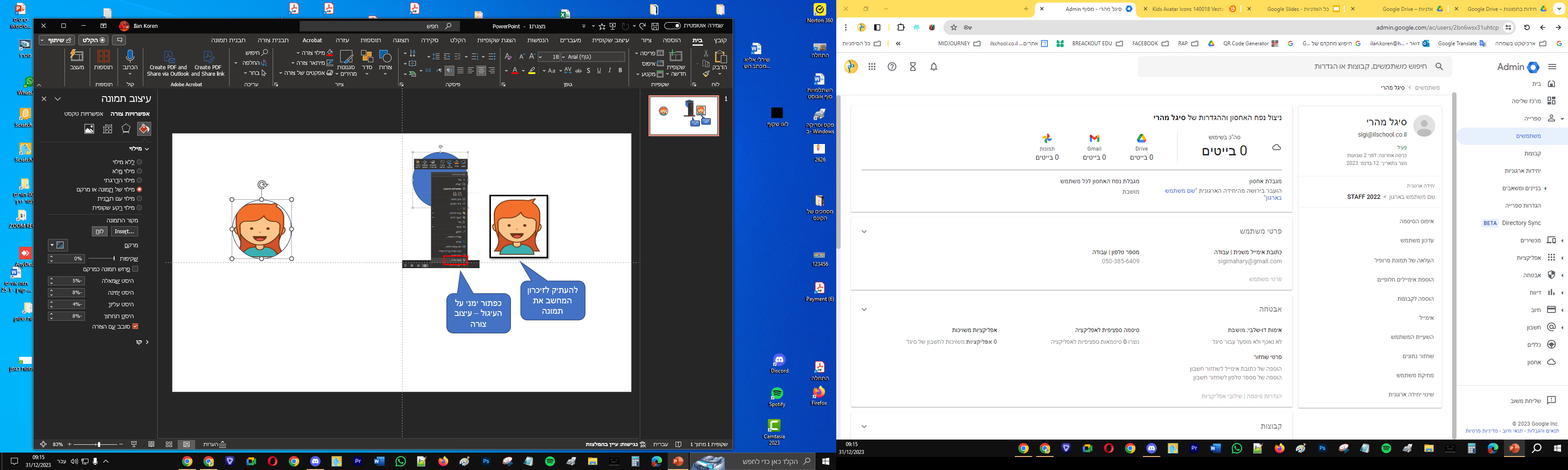 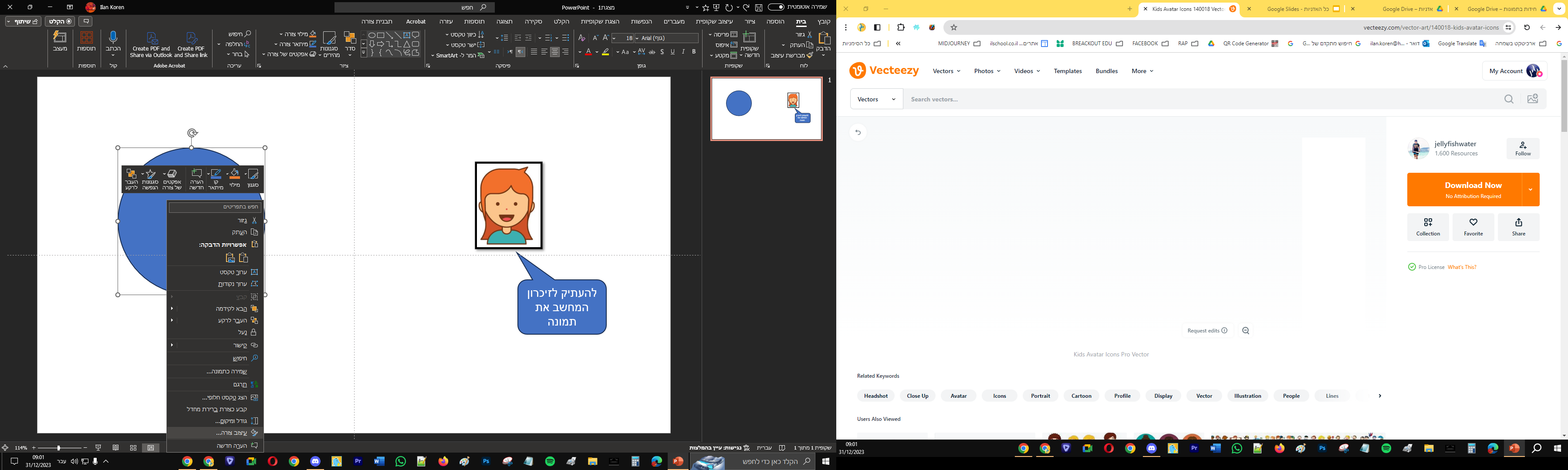 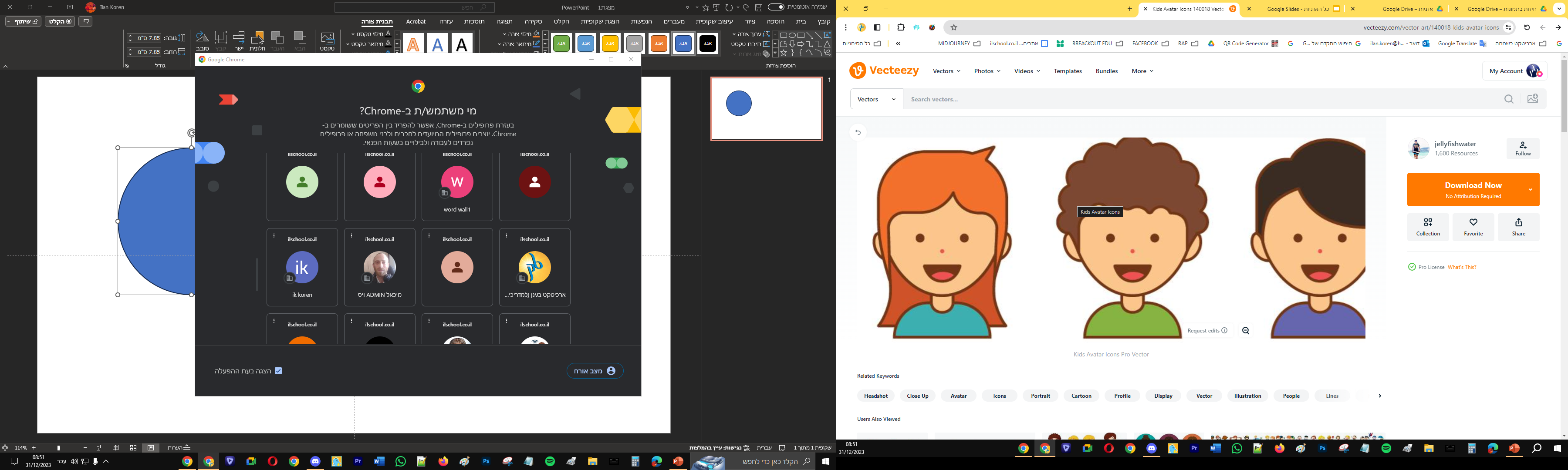 להעתיק לזיכרון המחשב את תמונה
כפתור ימני על העיגול – עיצוב צורה
כדי להכניס תמונה לעיגול להעתיק את התמונה!
 כפתור ימני מעל העיגול / עיצוב צורה / מילוי של תמונה או מרקם  / מקור התמונה -לוח
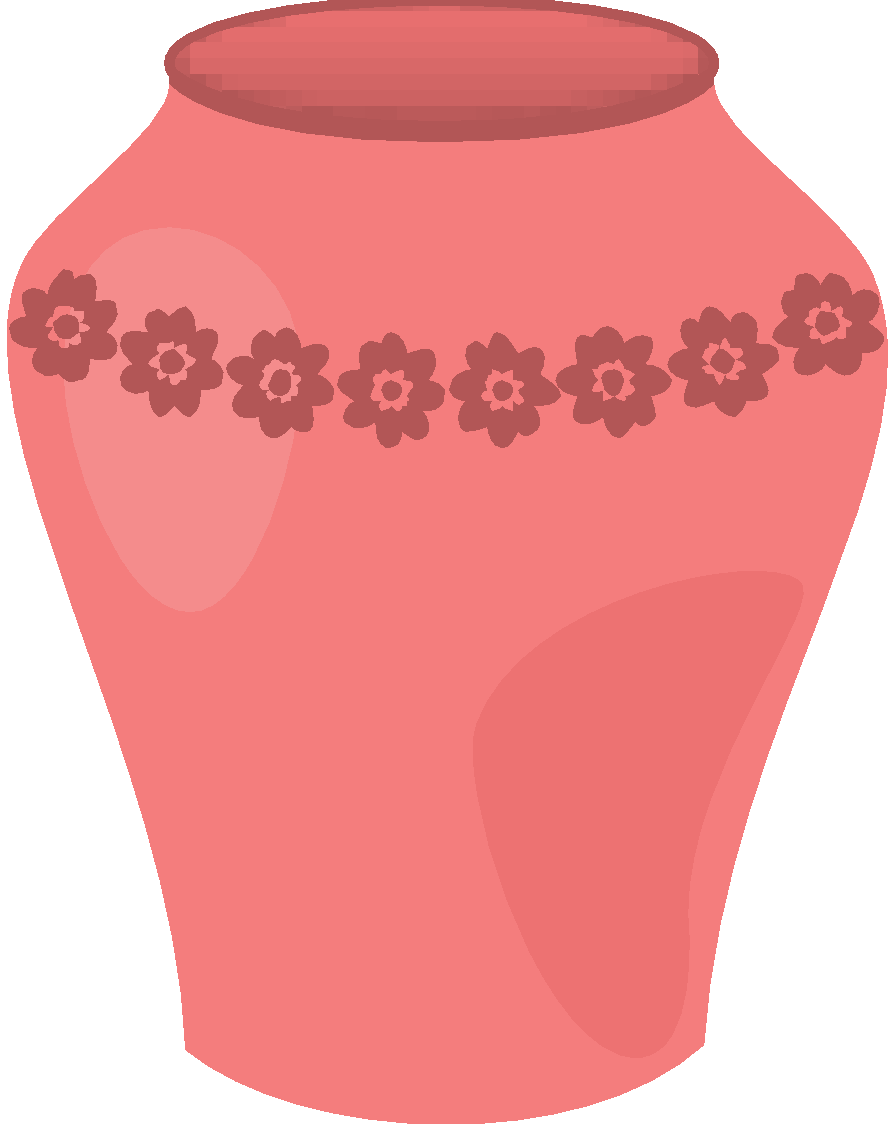 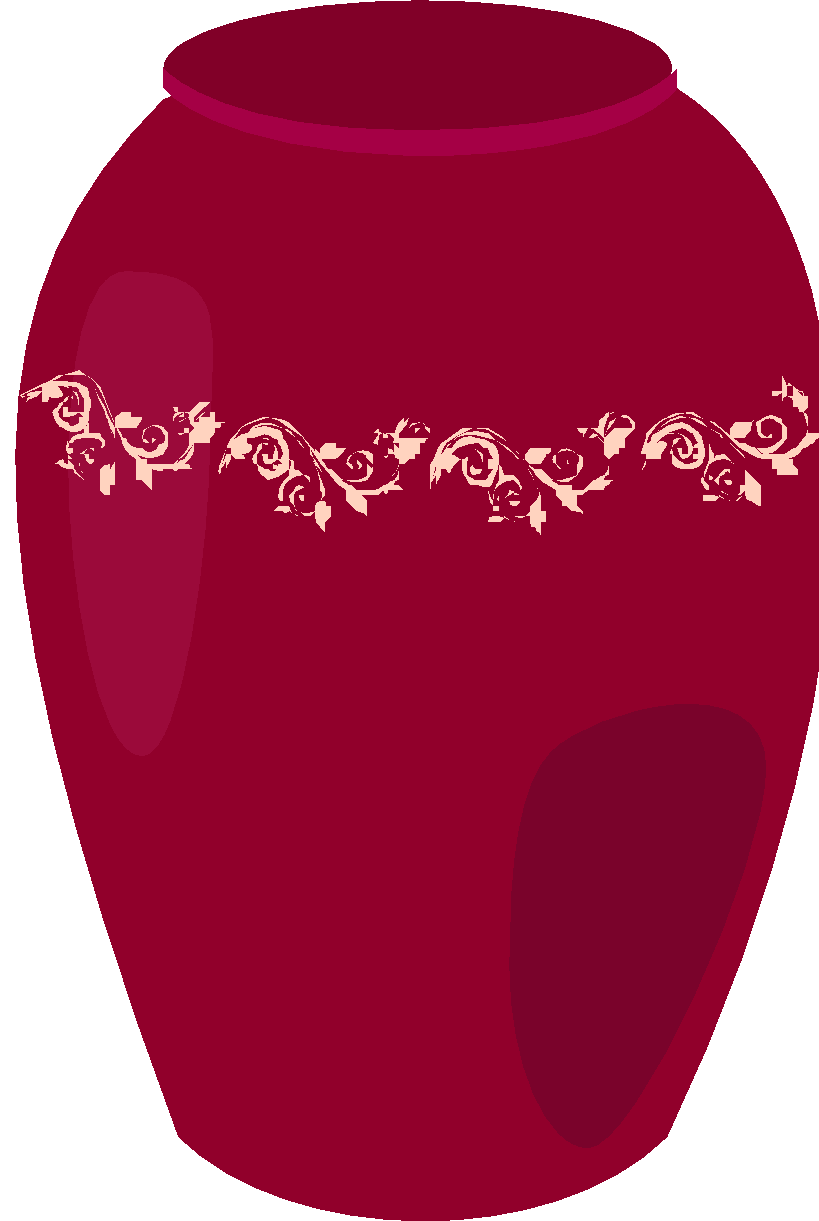 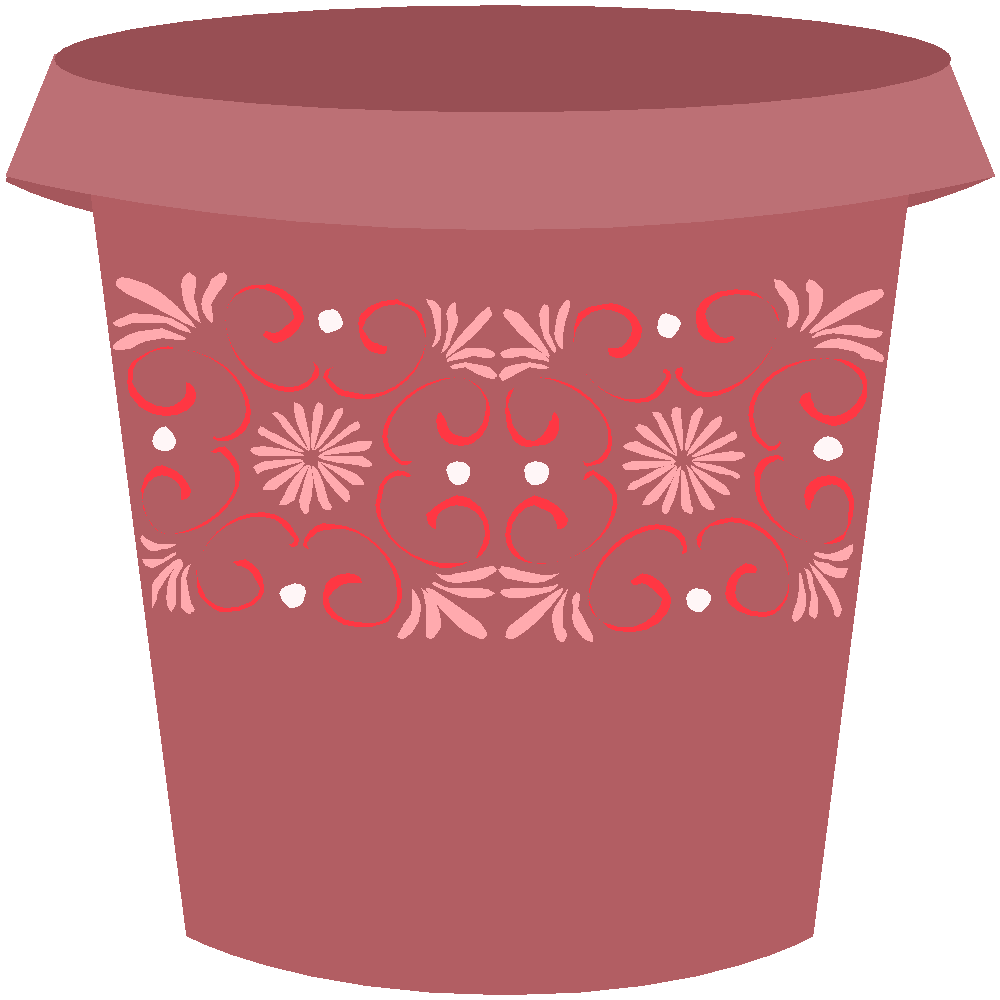 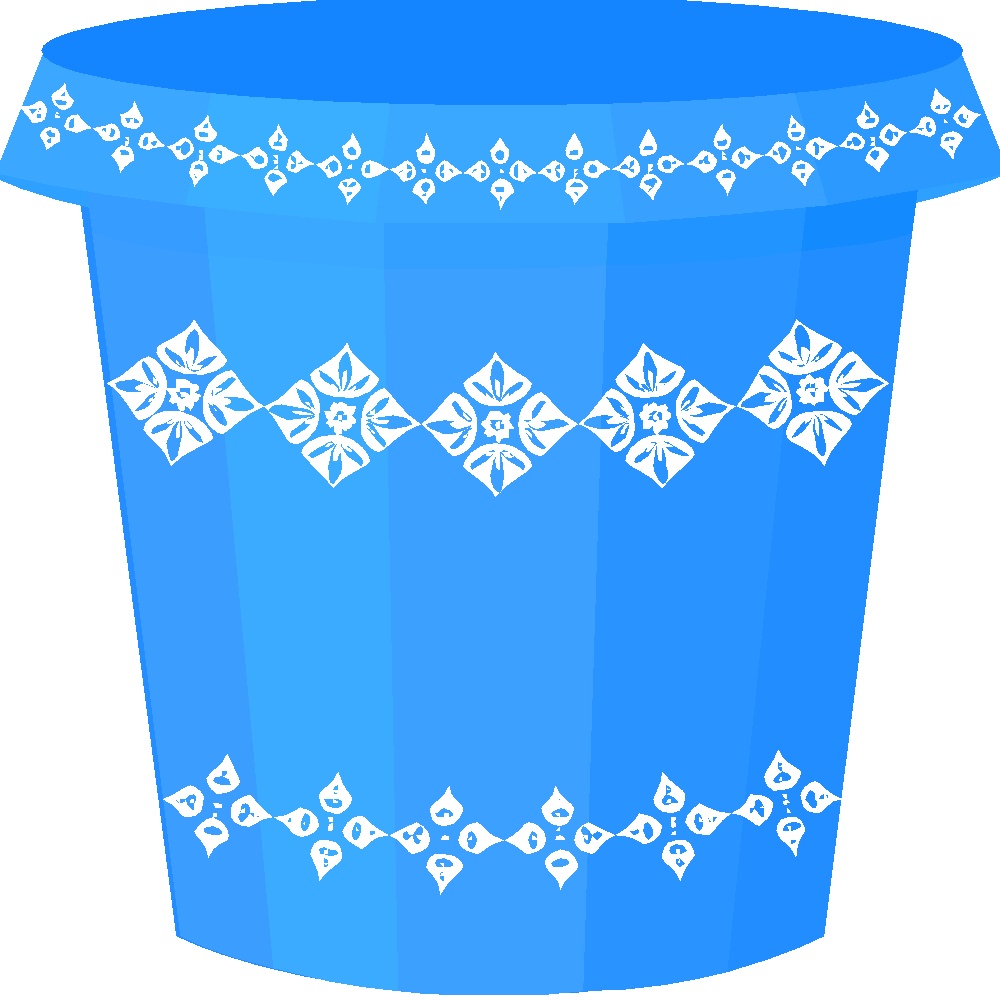 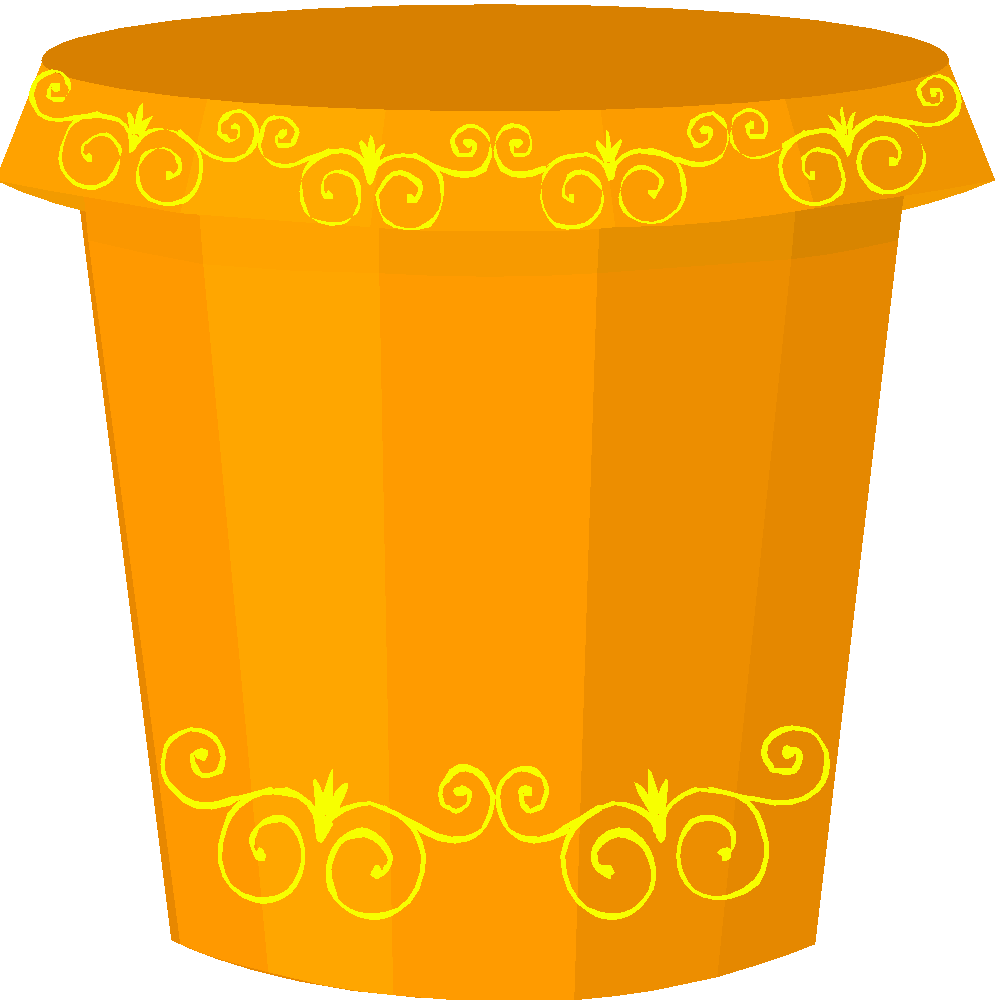 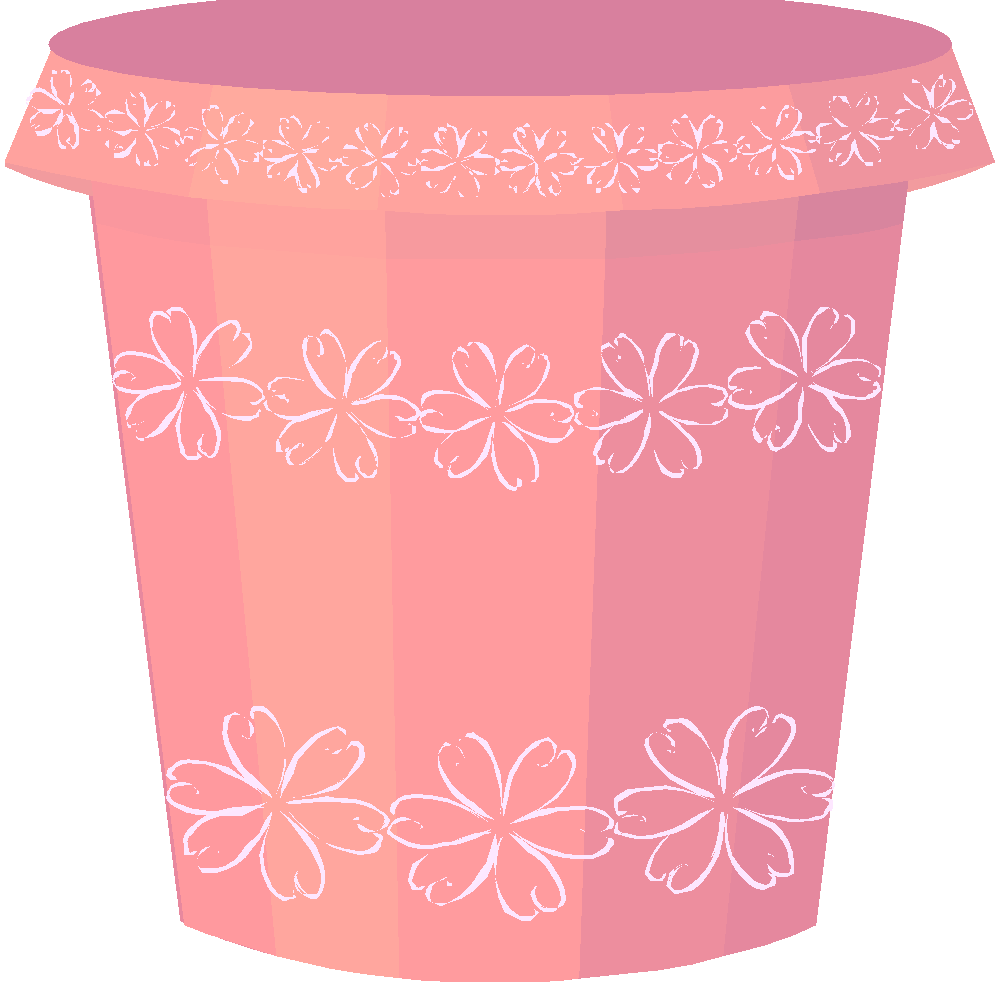 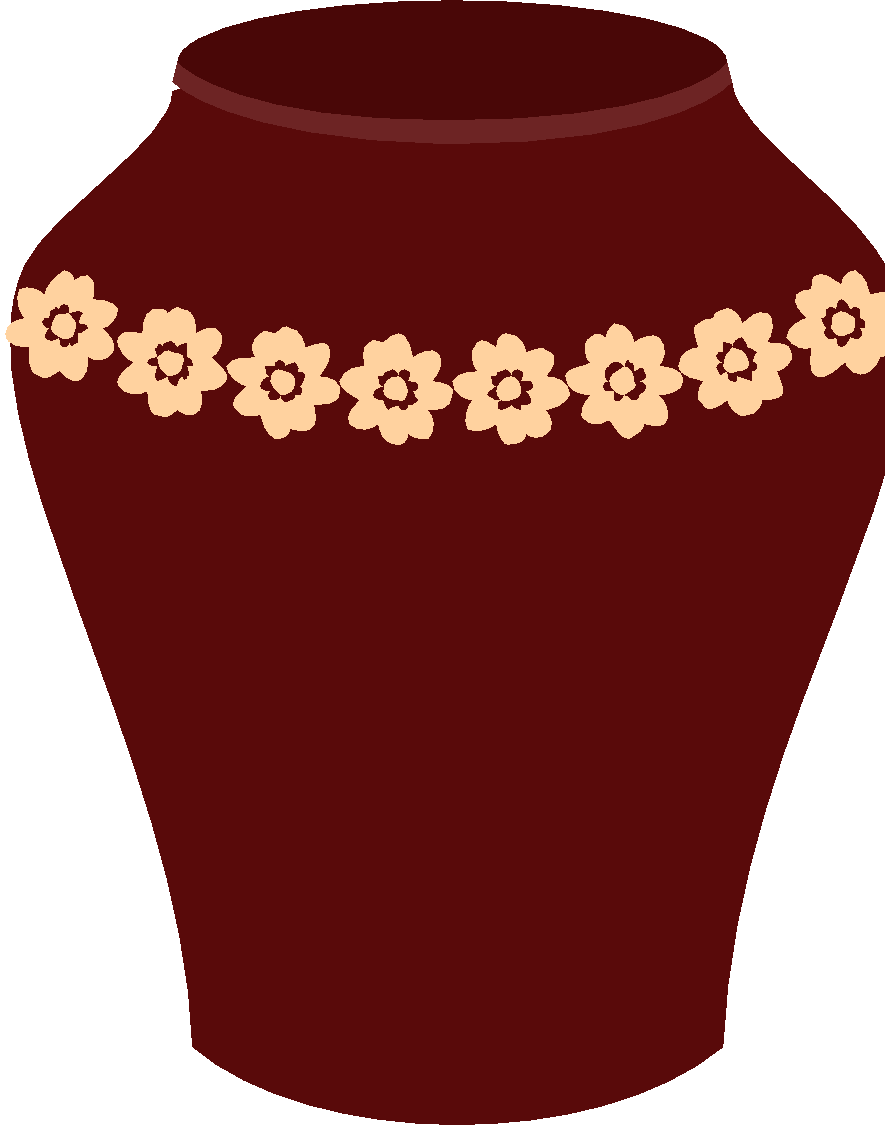 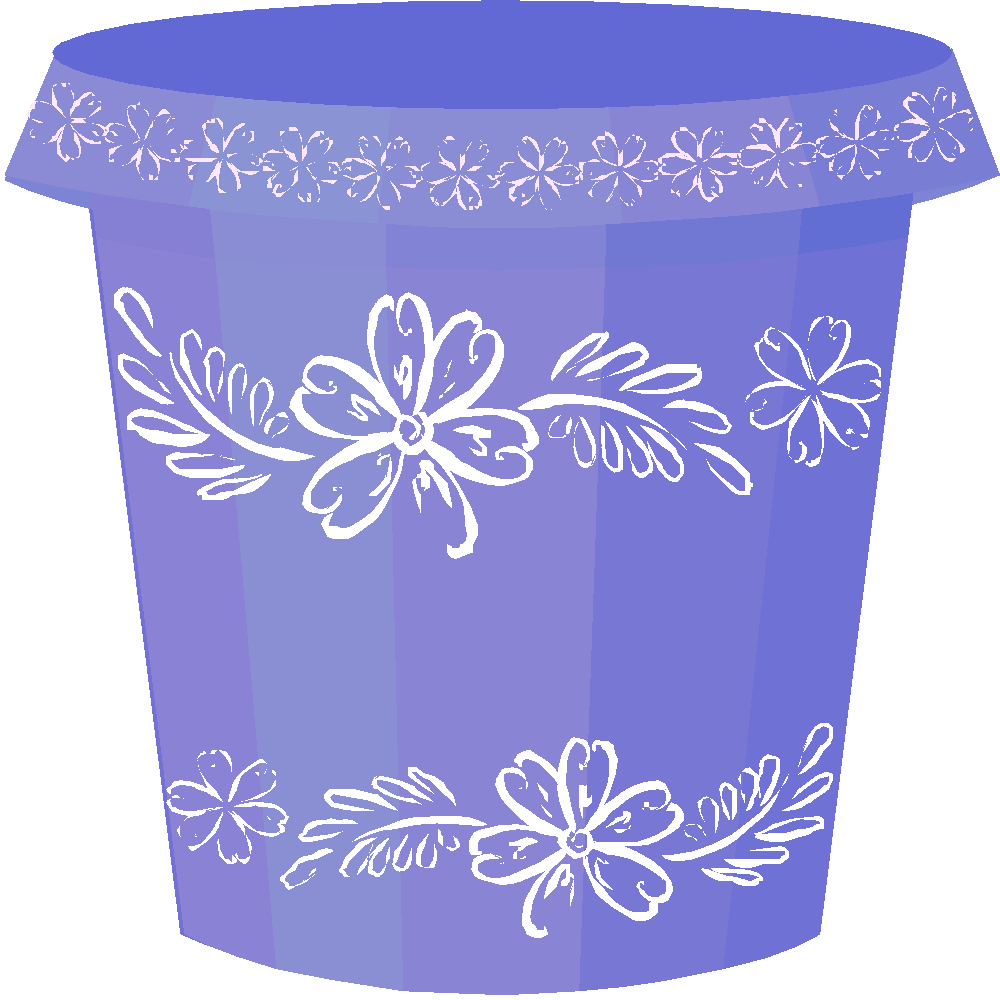 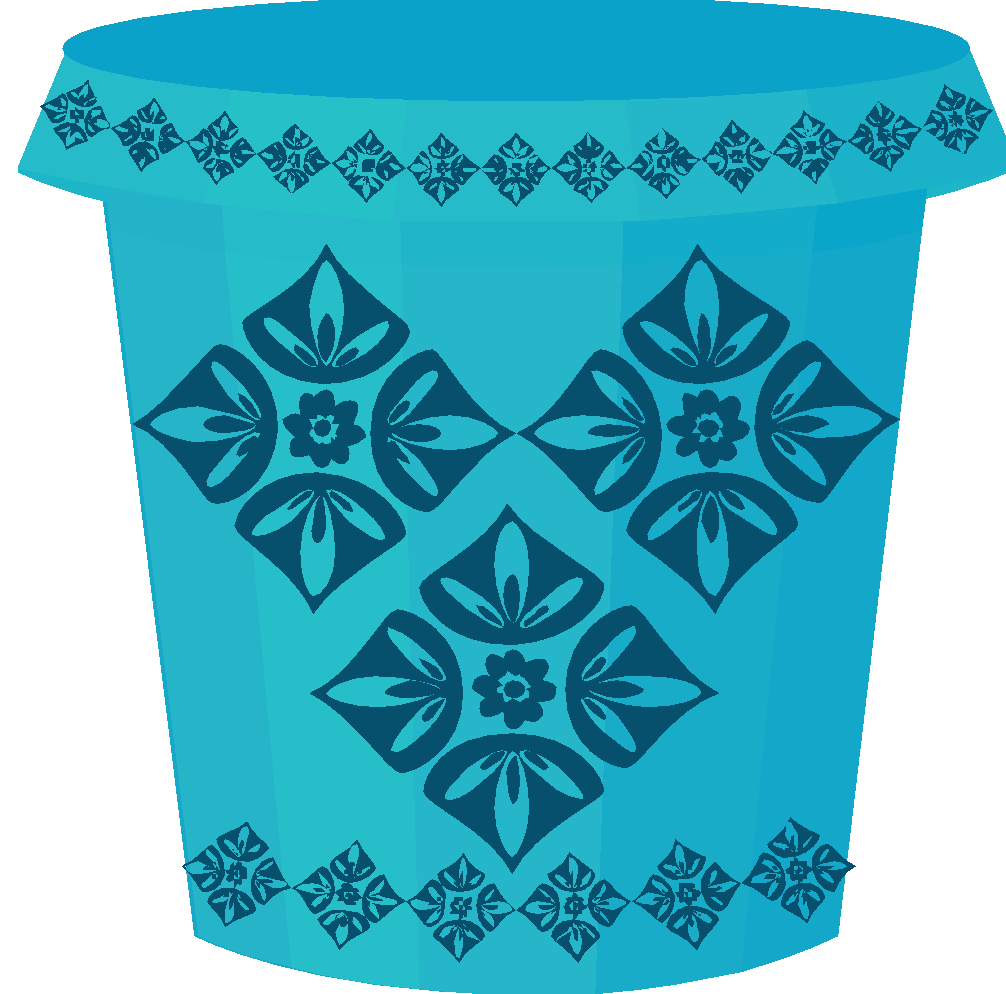 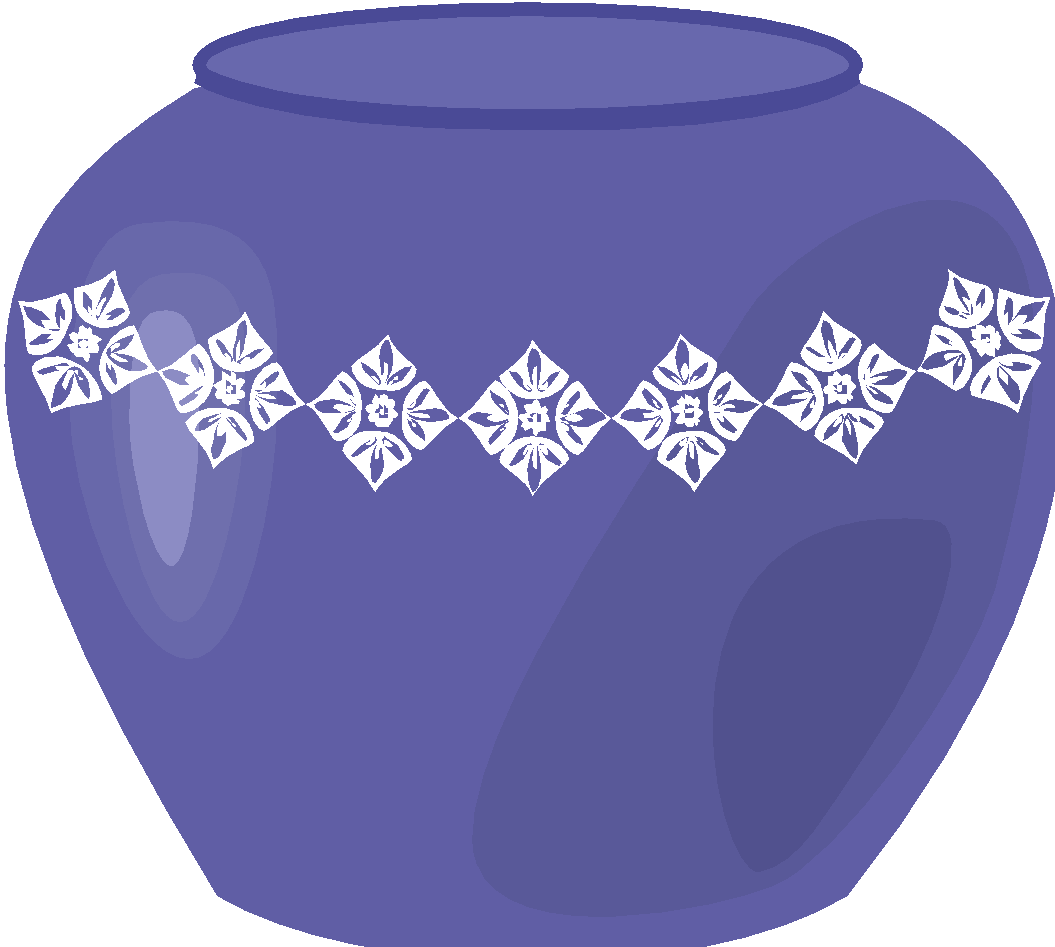 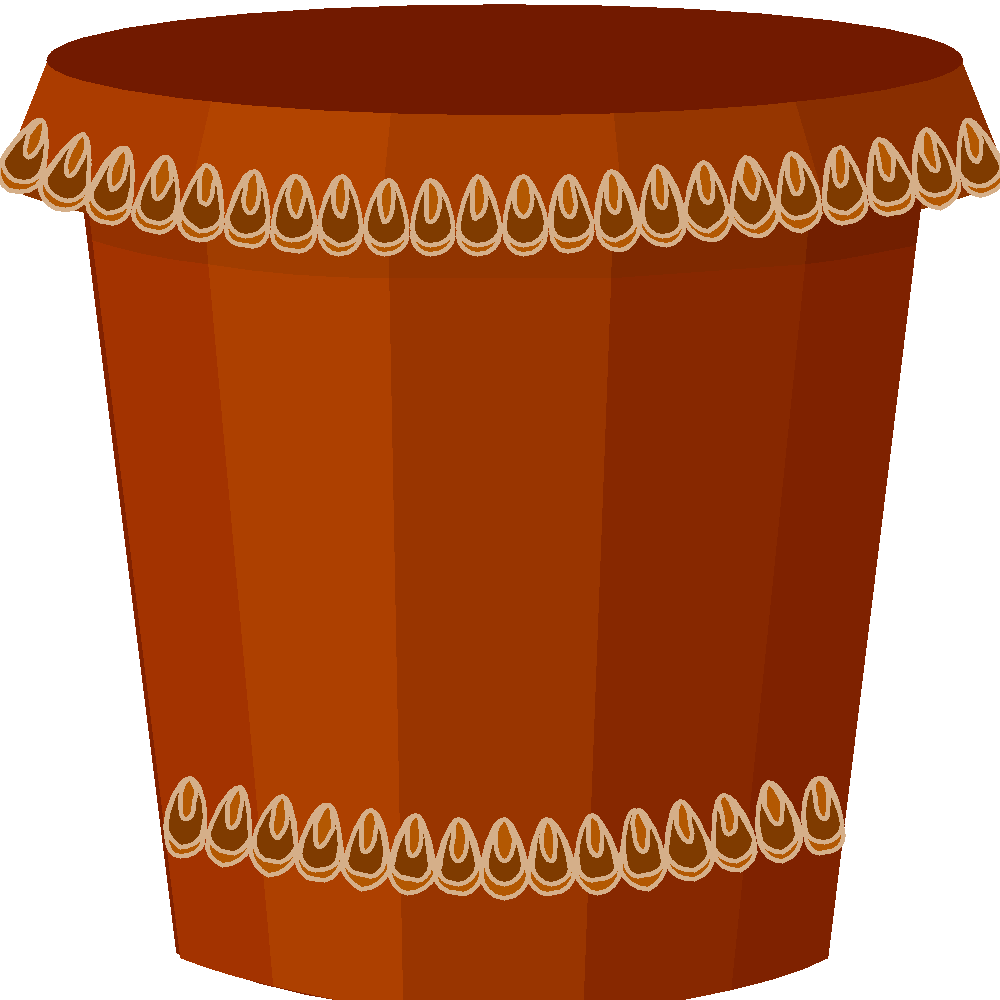 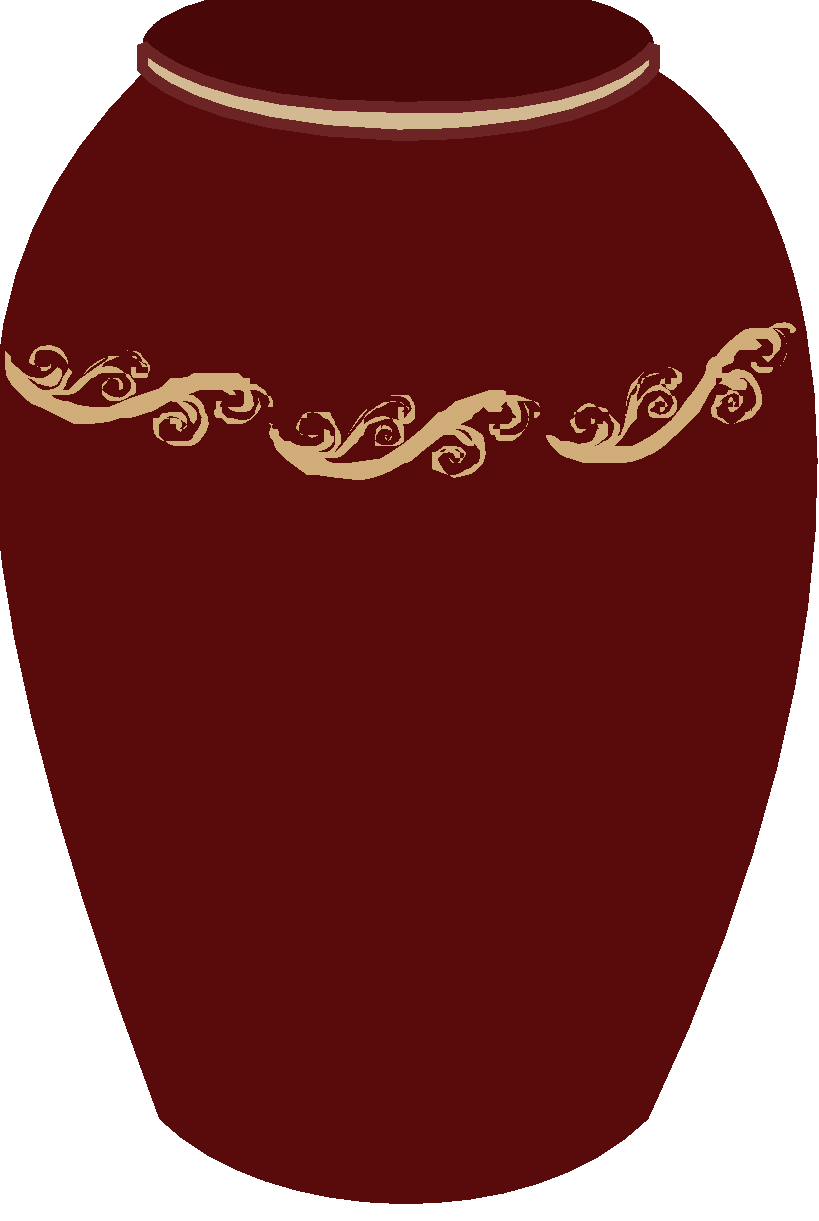 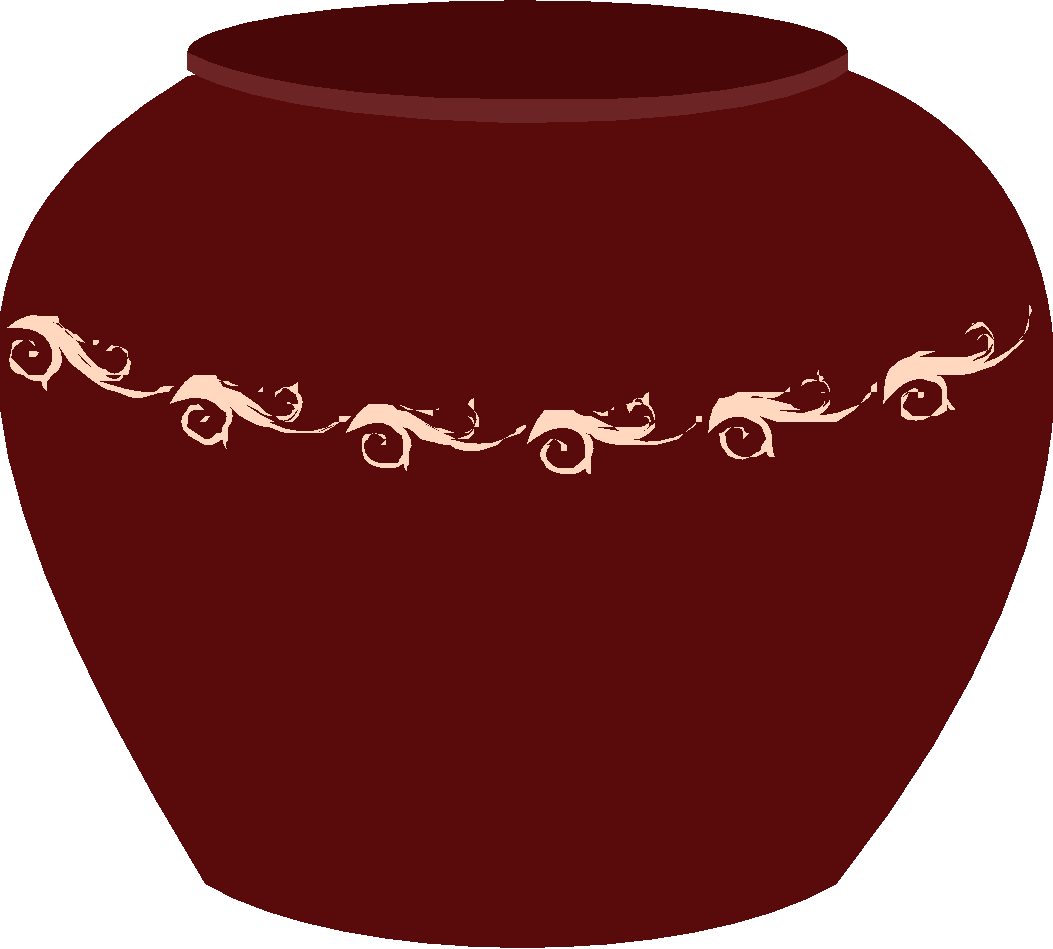 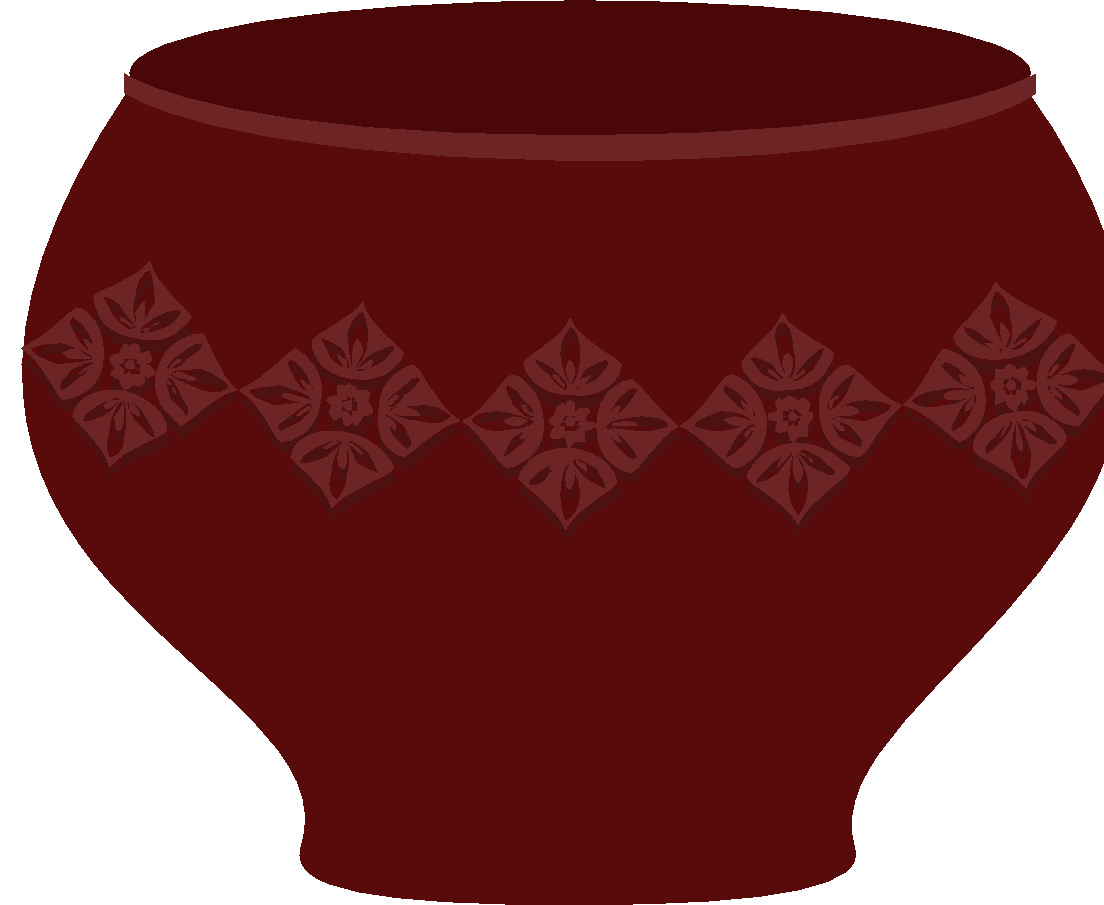 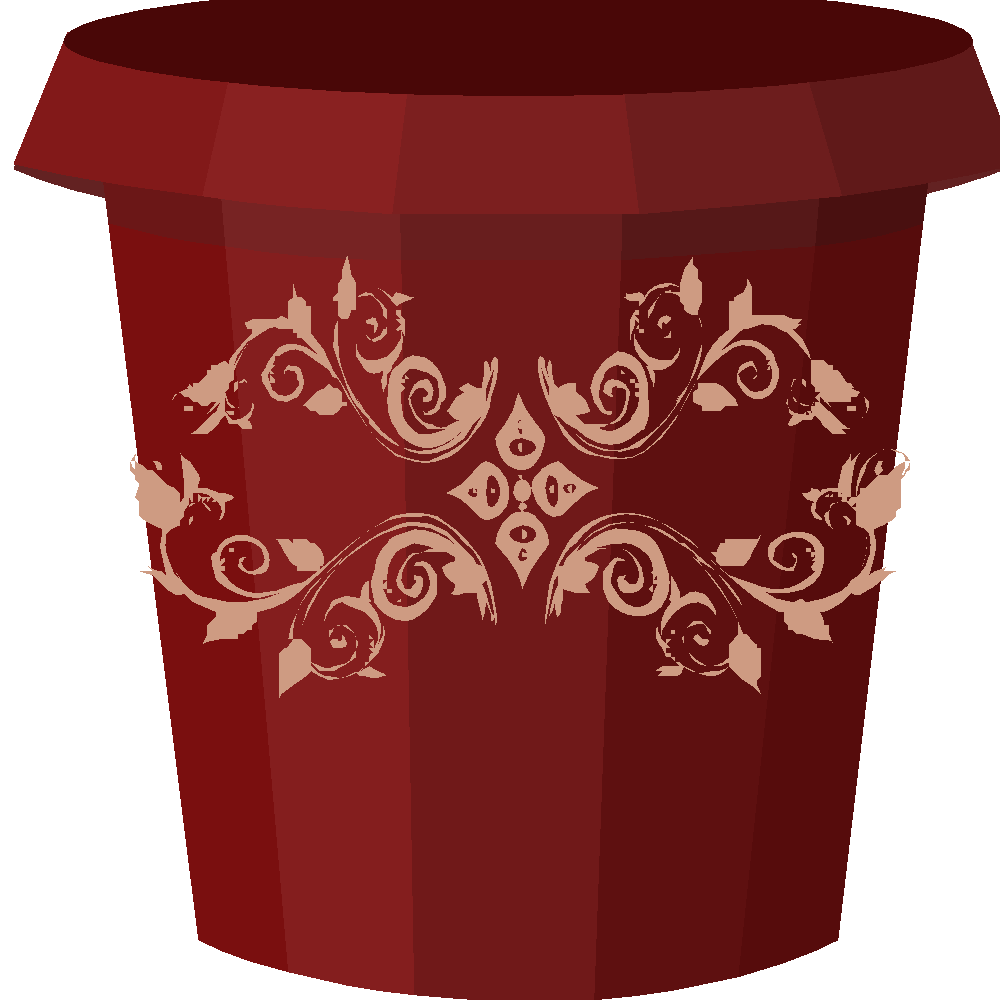 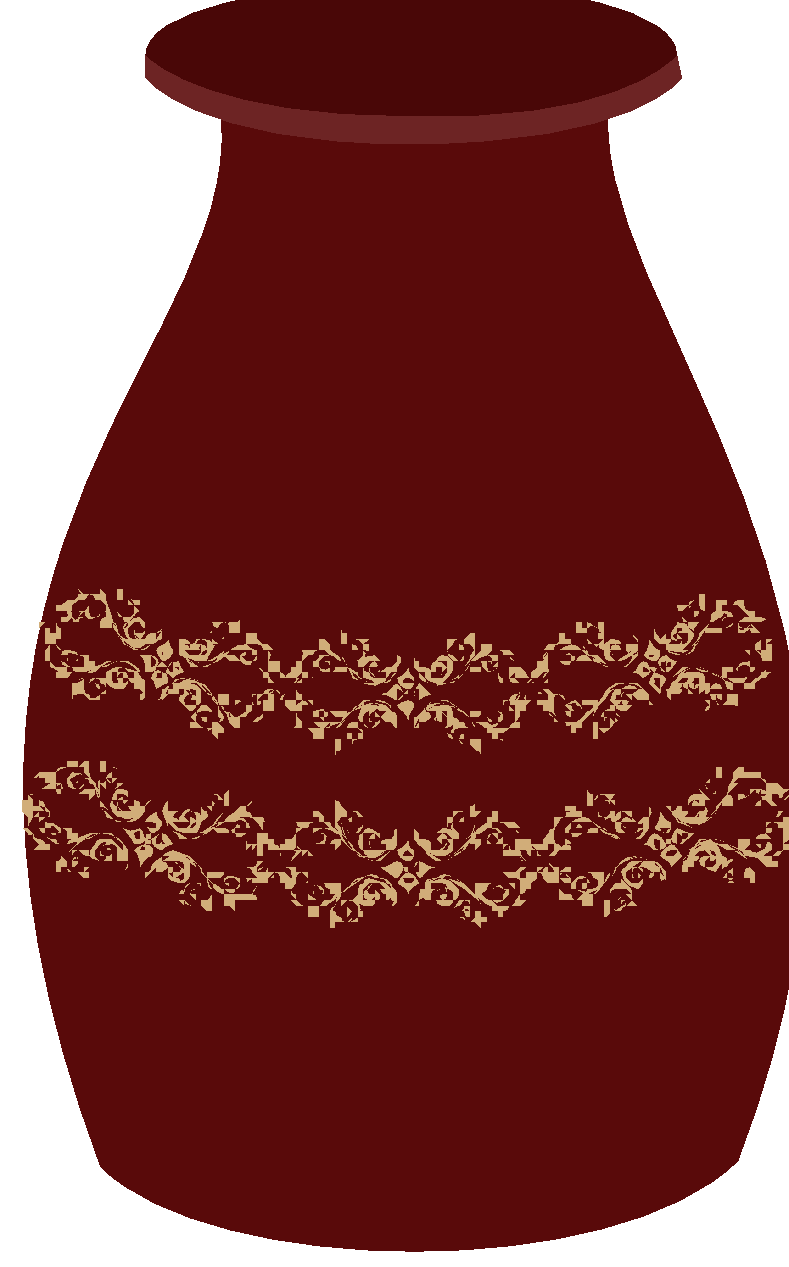 פרח מעיגולים
תן חיוך!
פרח מלב
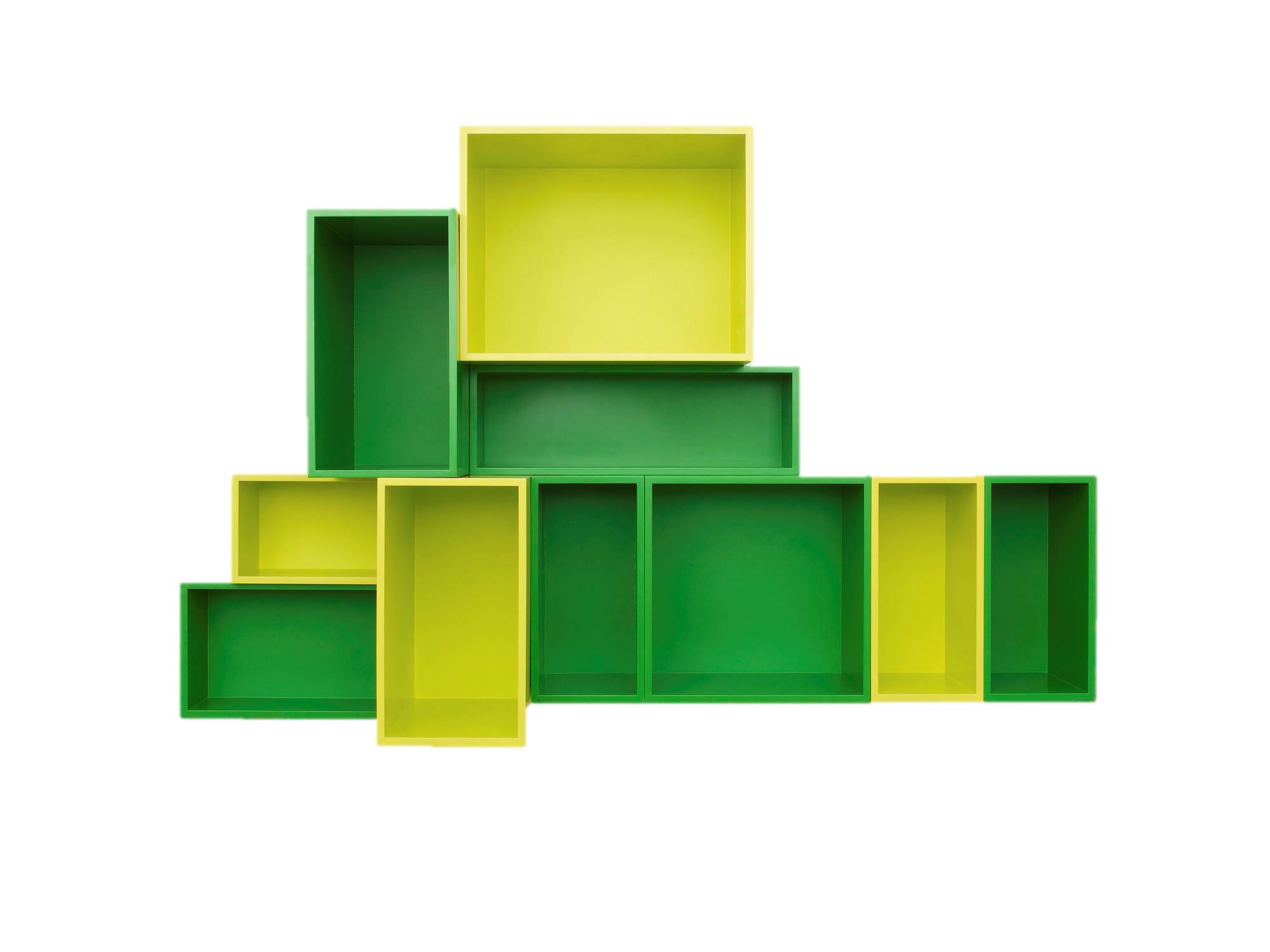 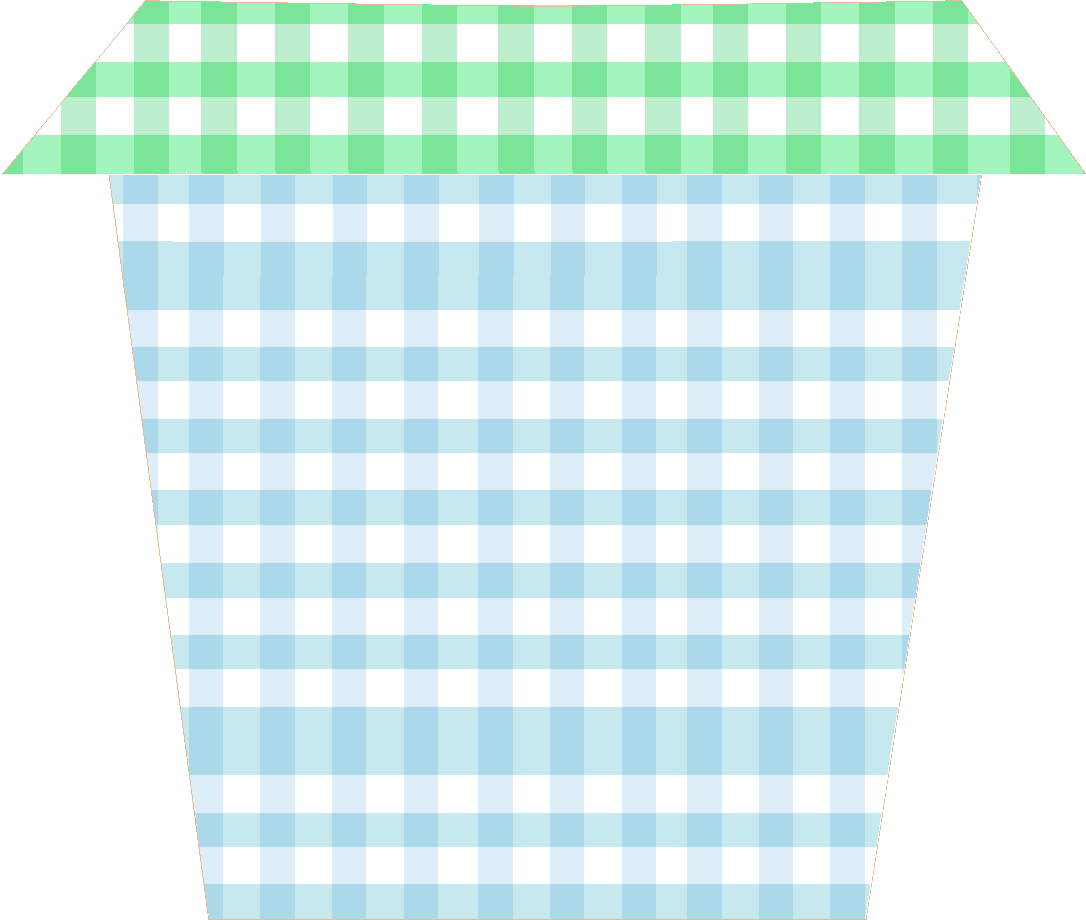 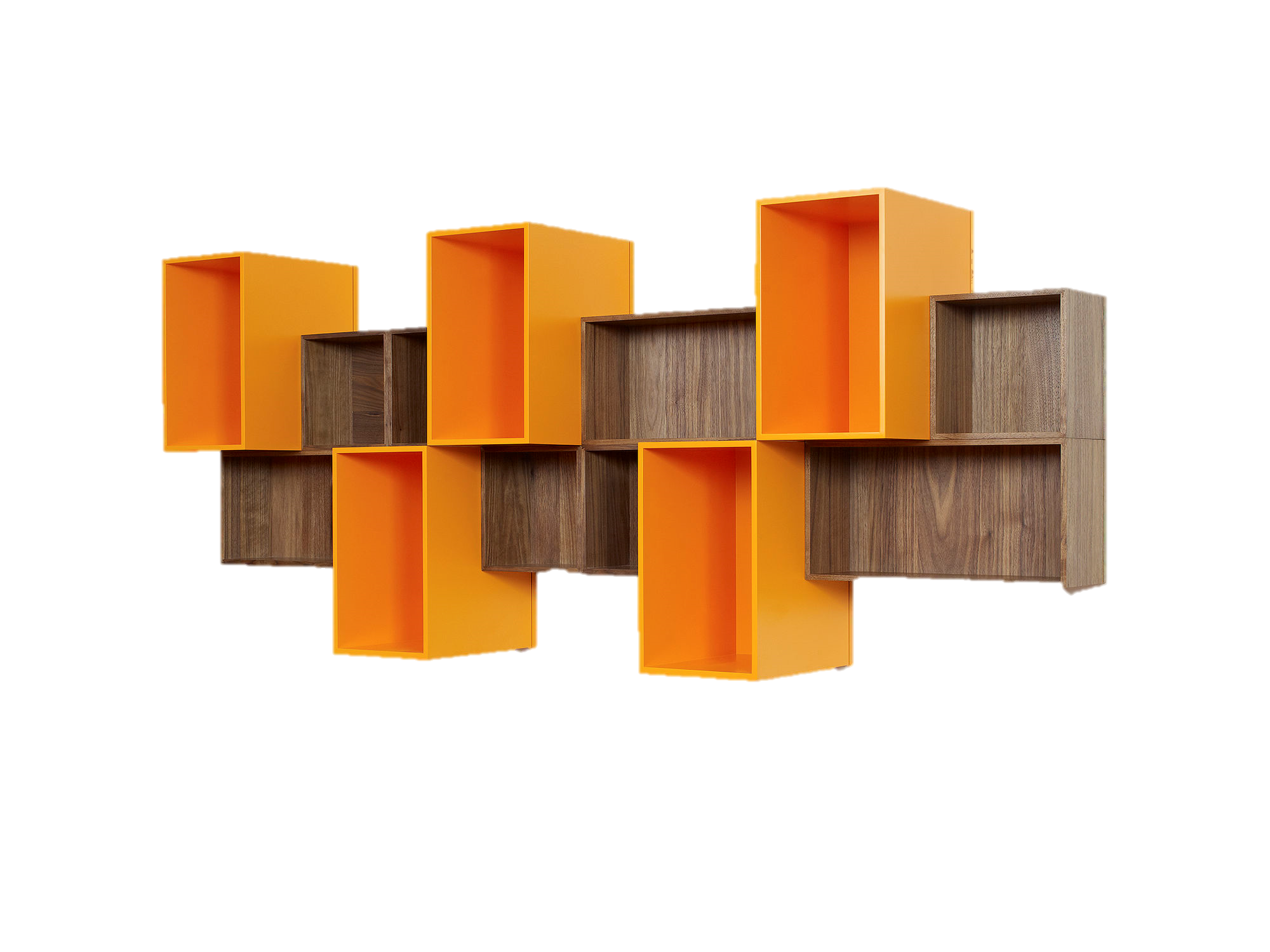 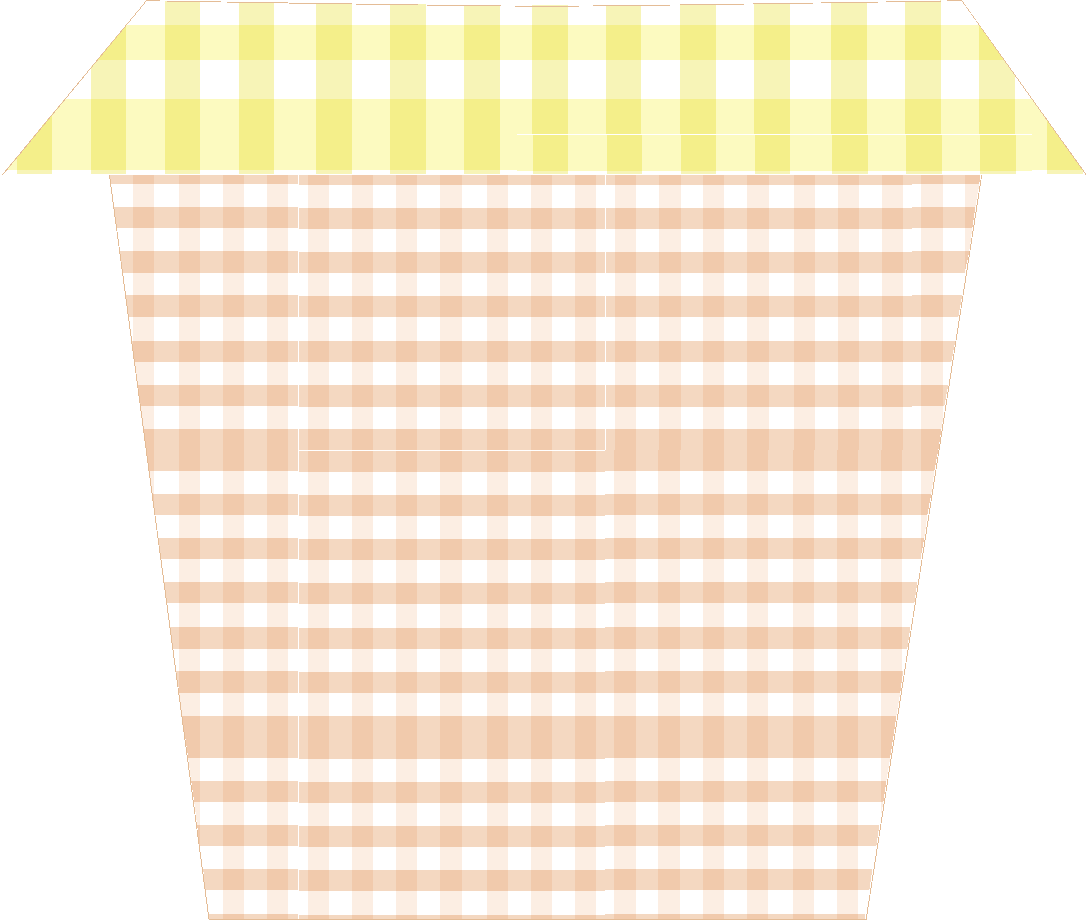 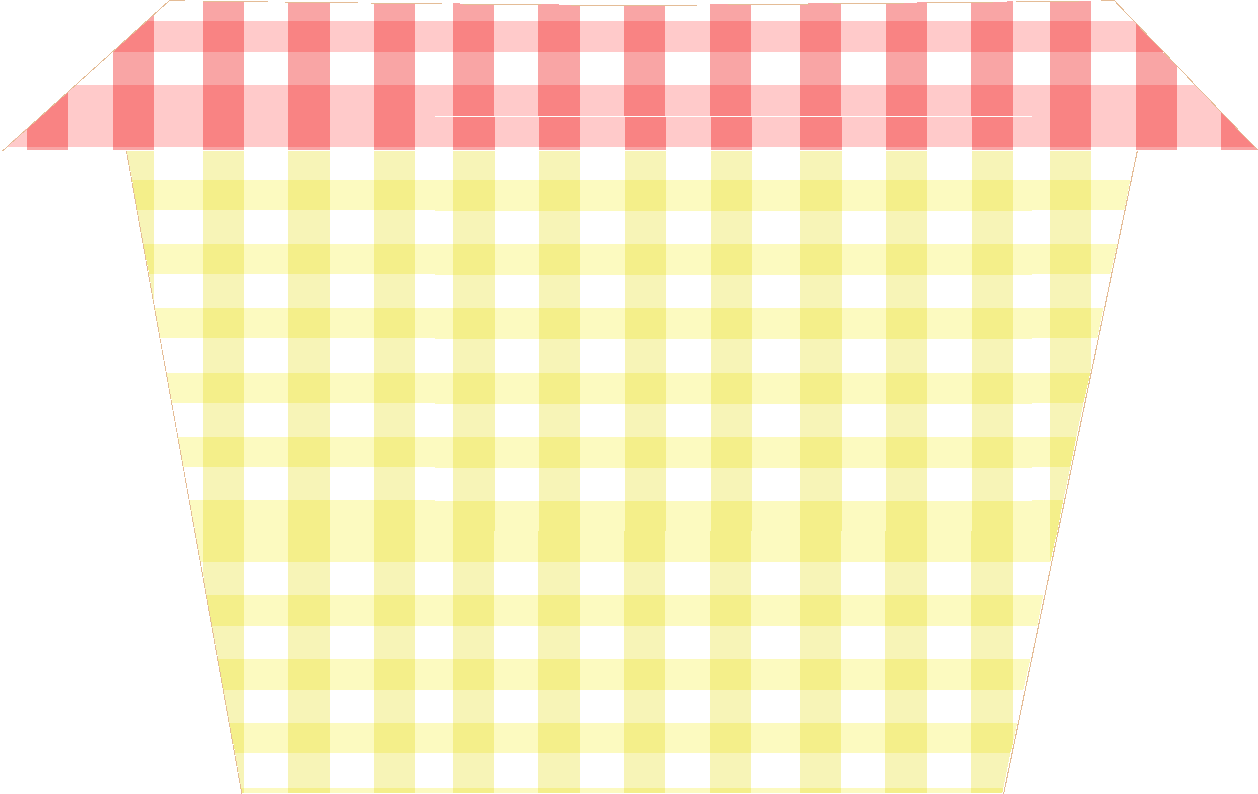 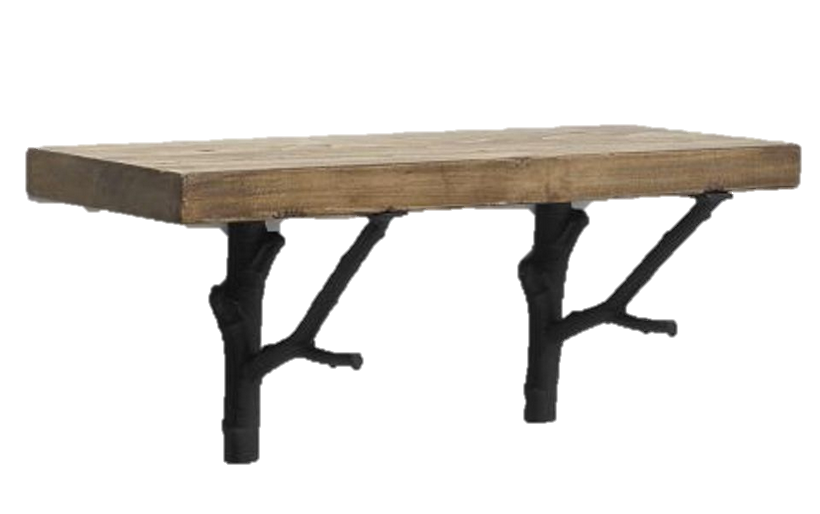 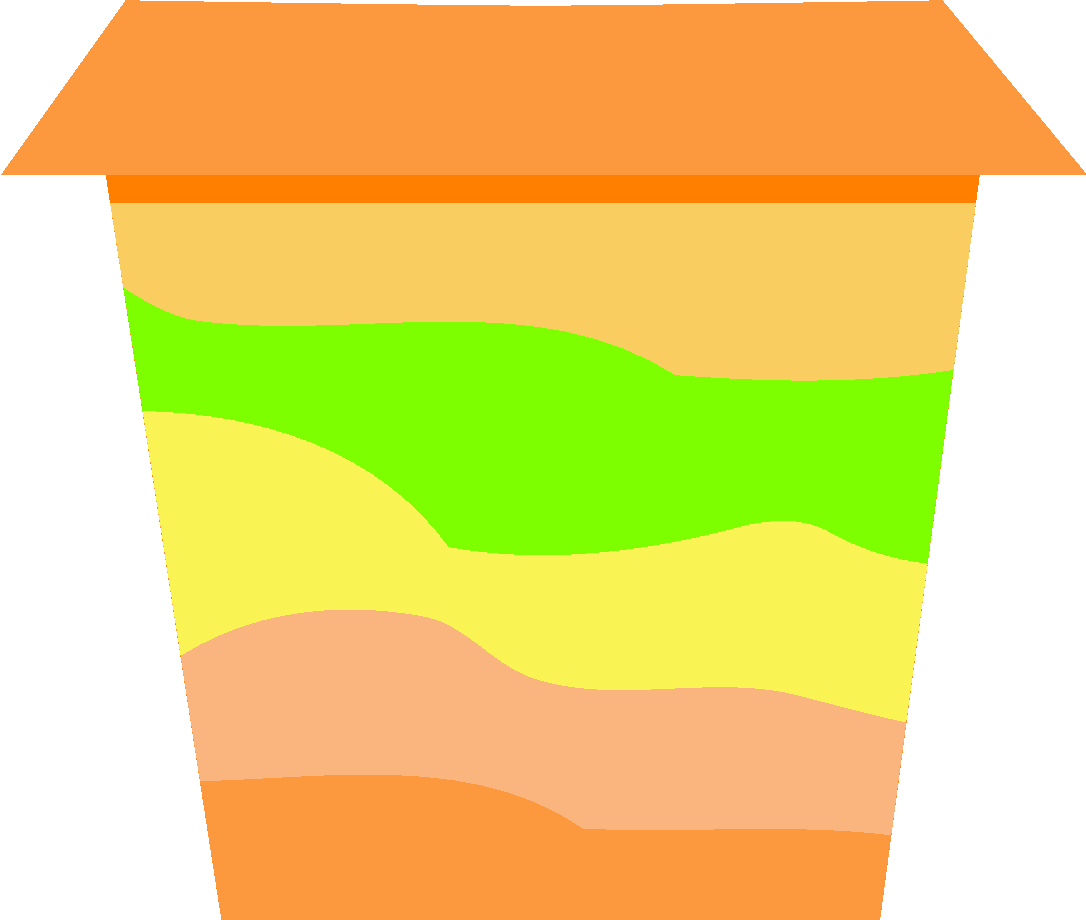 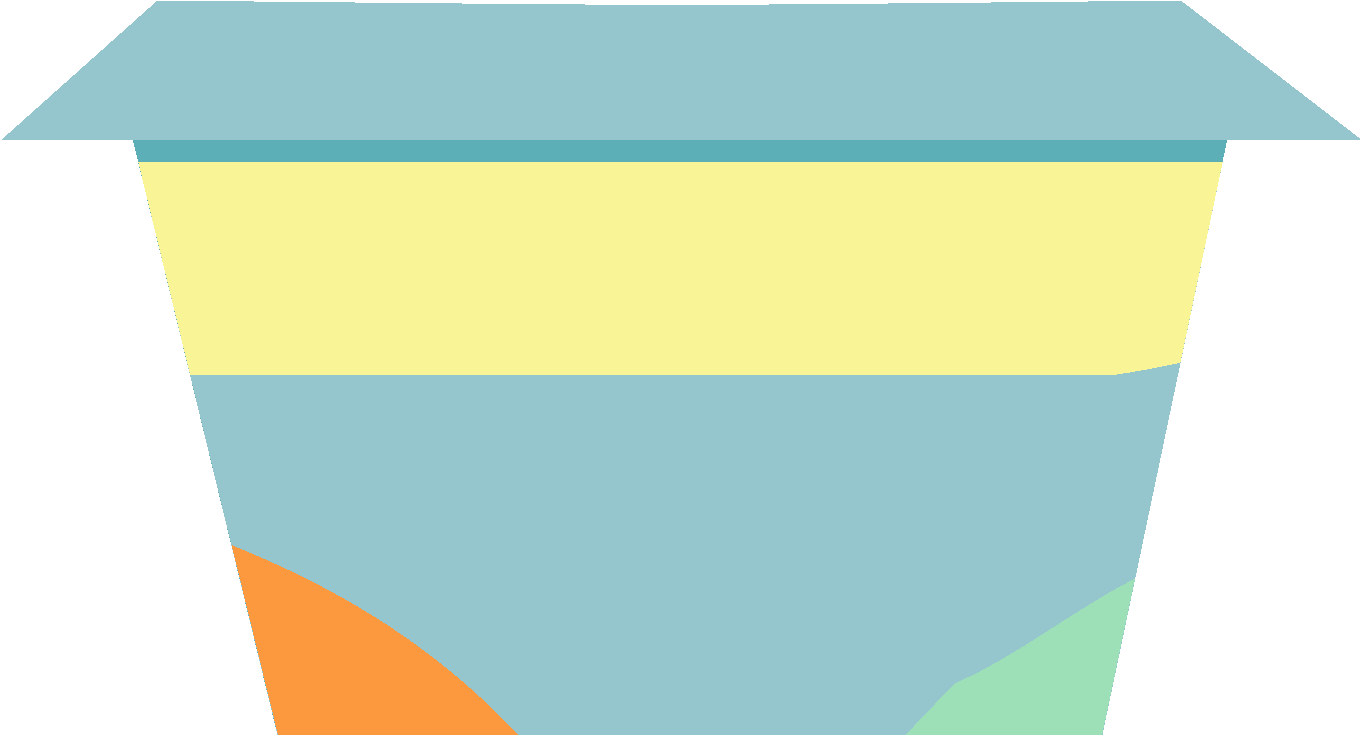 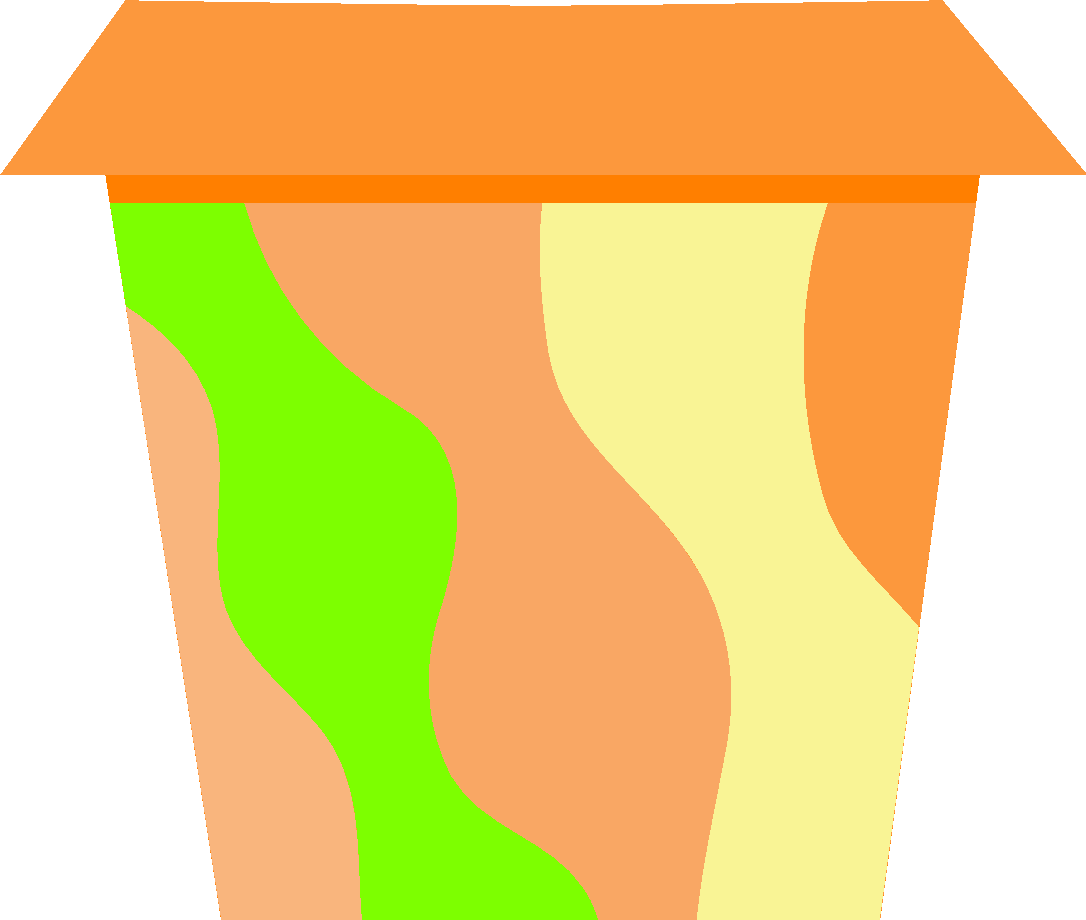 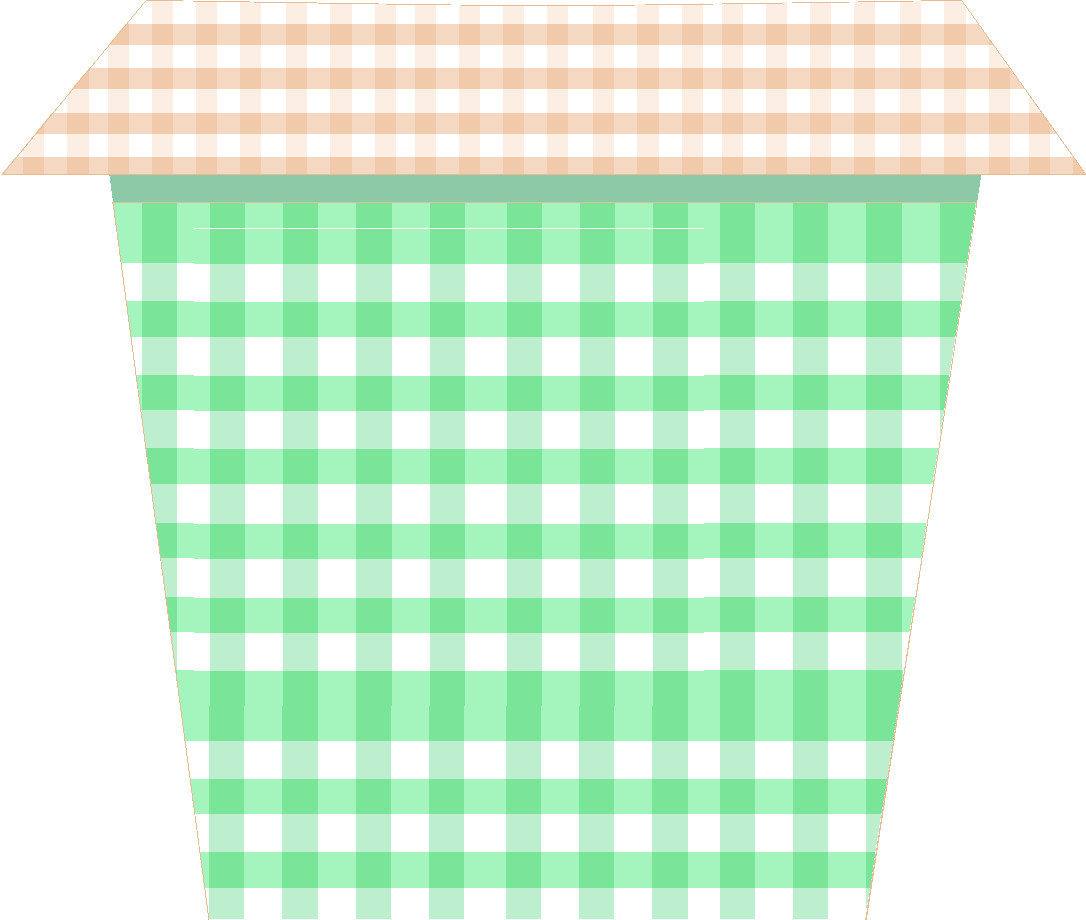 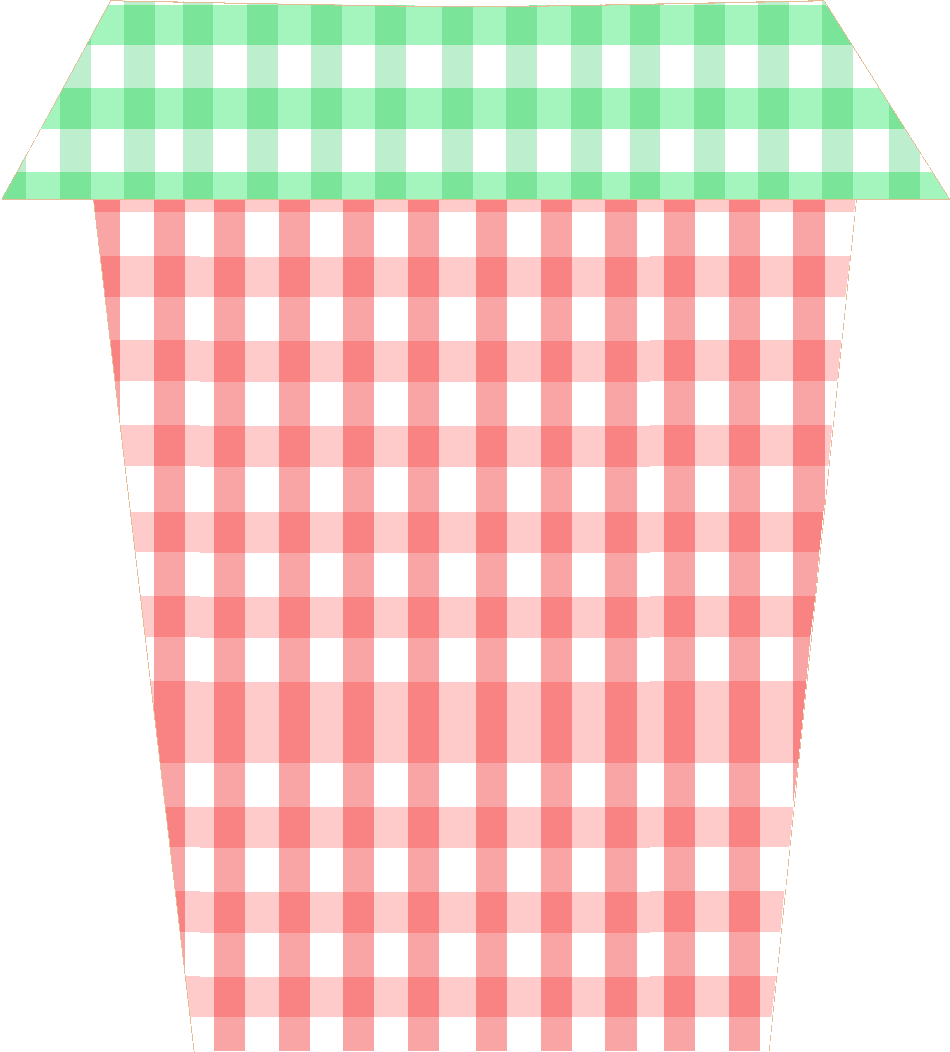 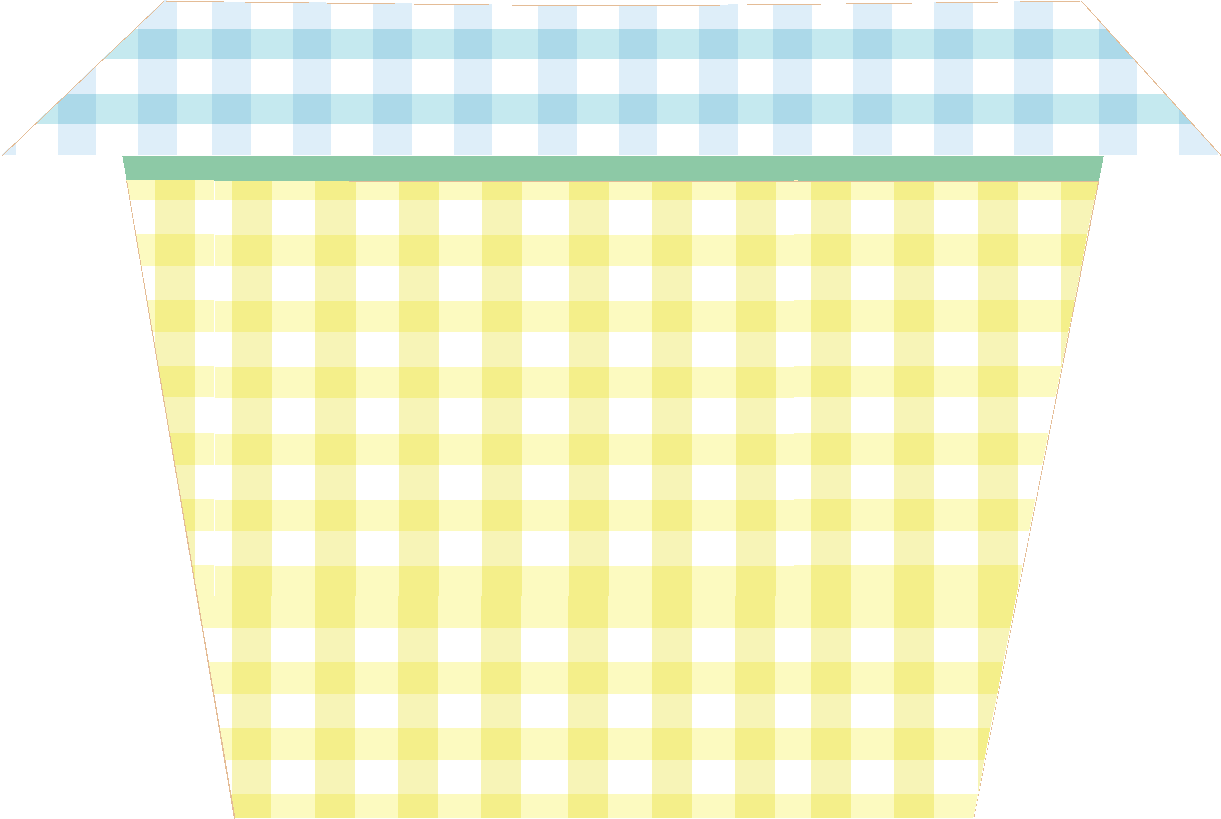 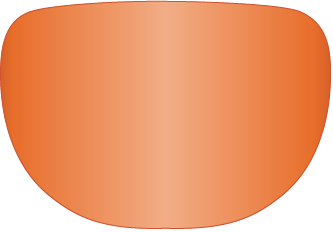 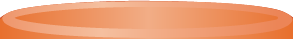 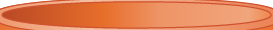 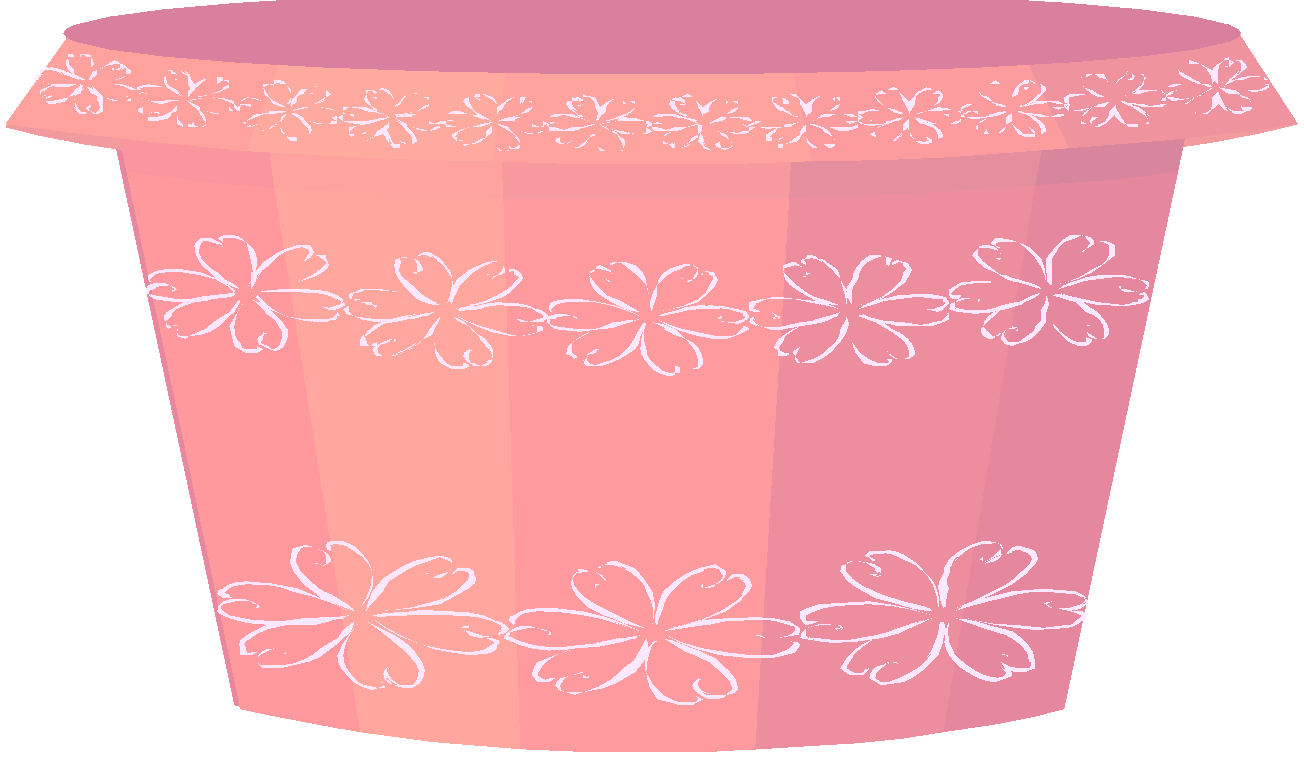 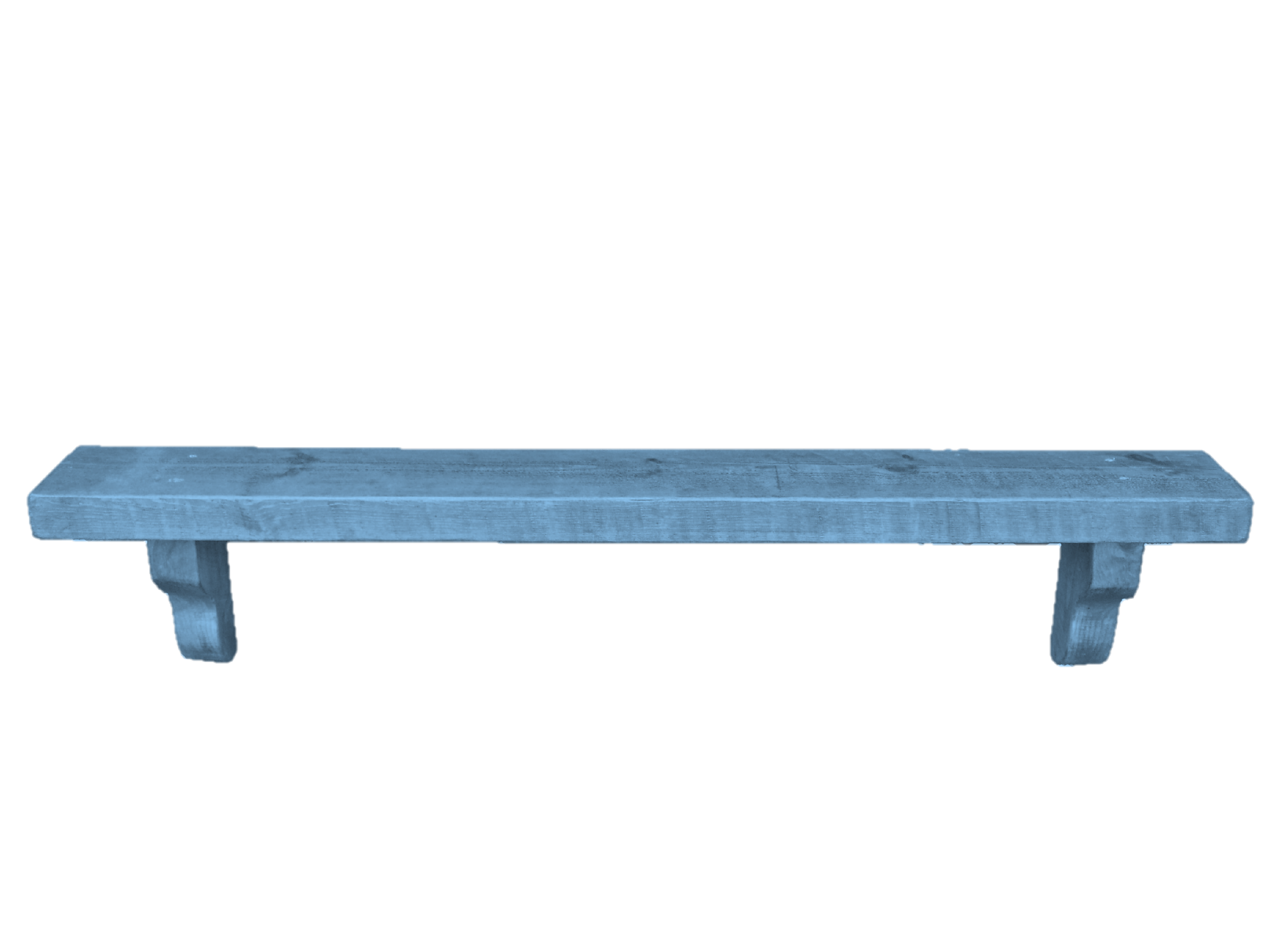 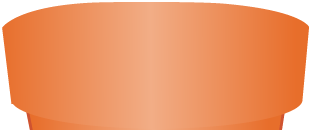 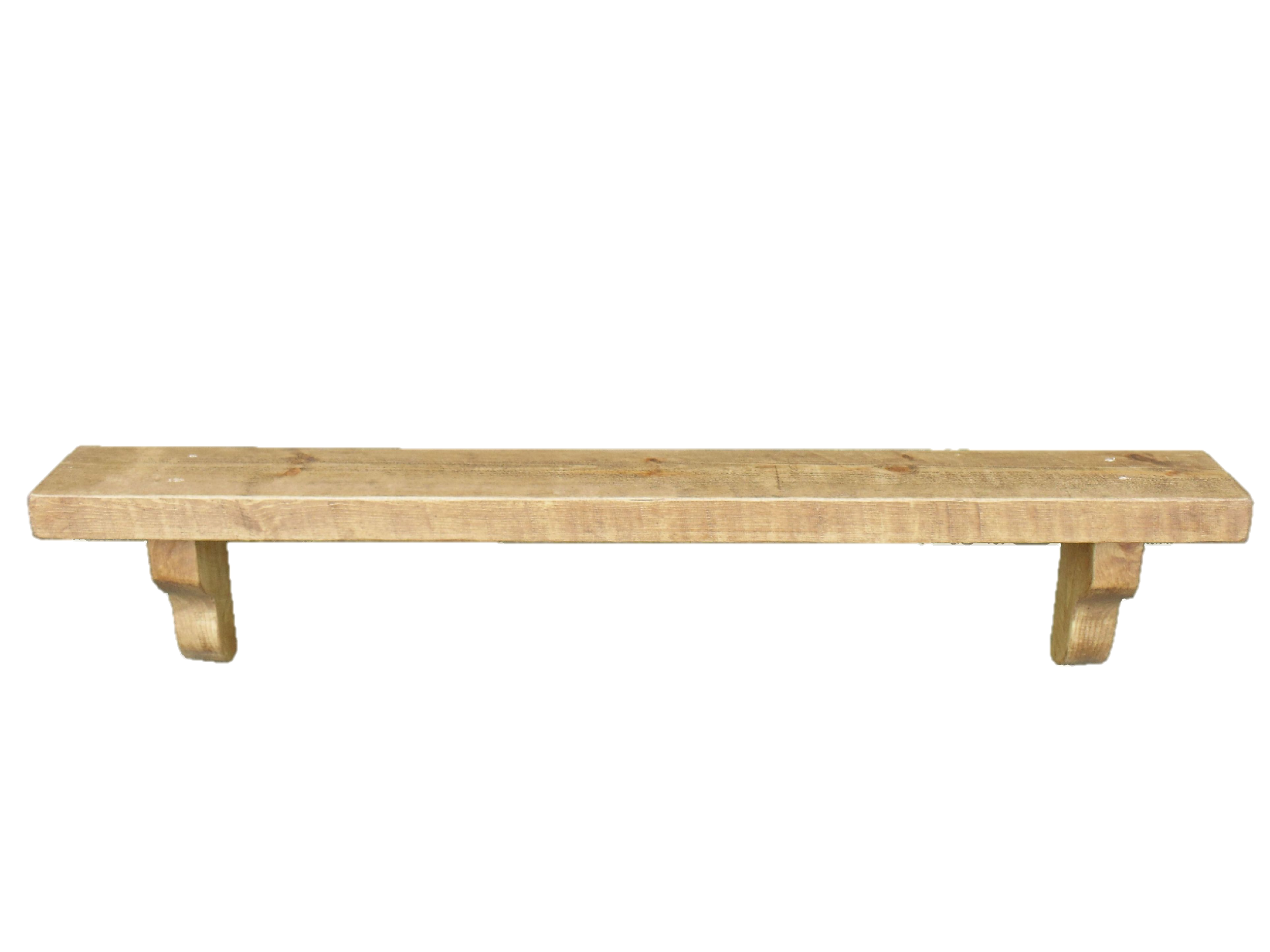 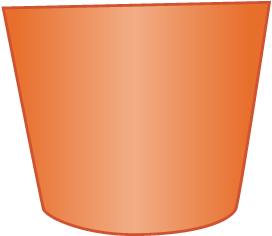 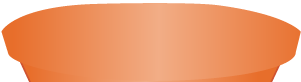 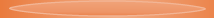 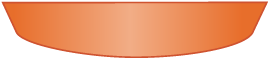 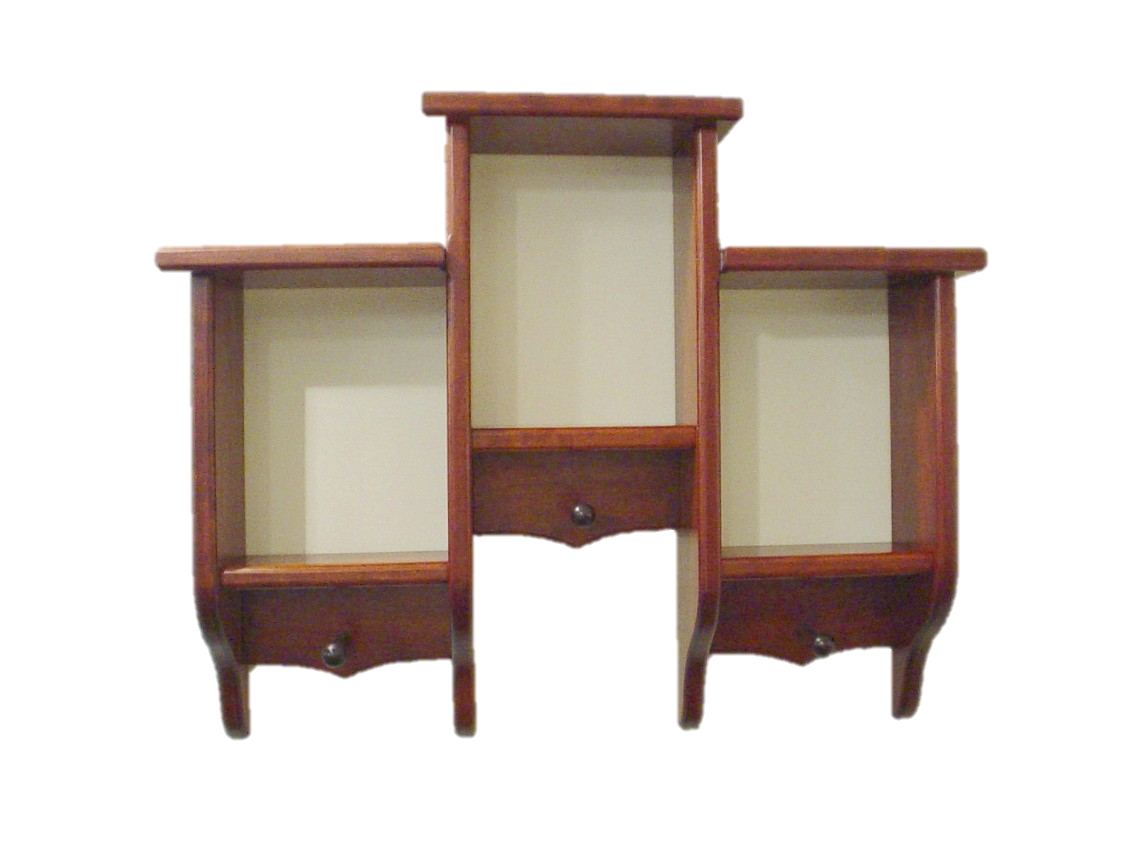 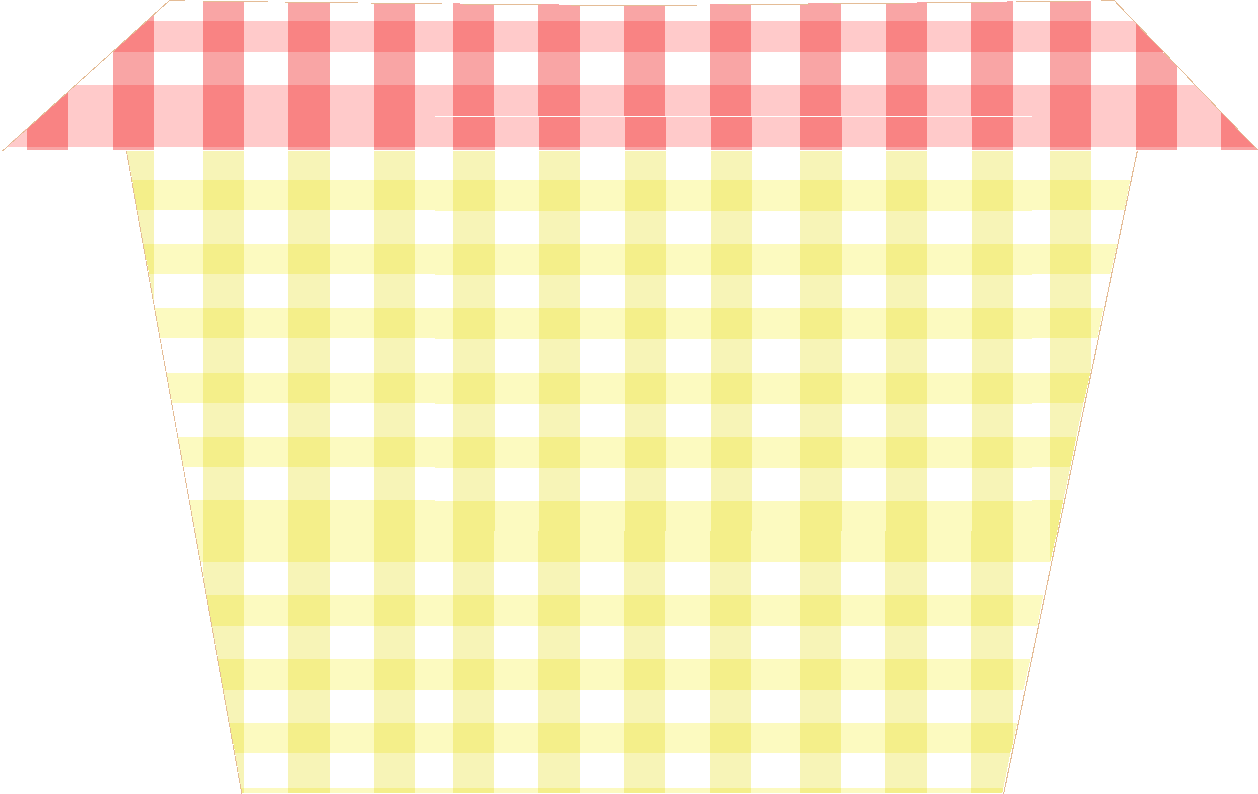 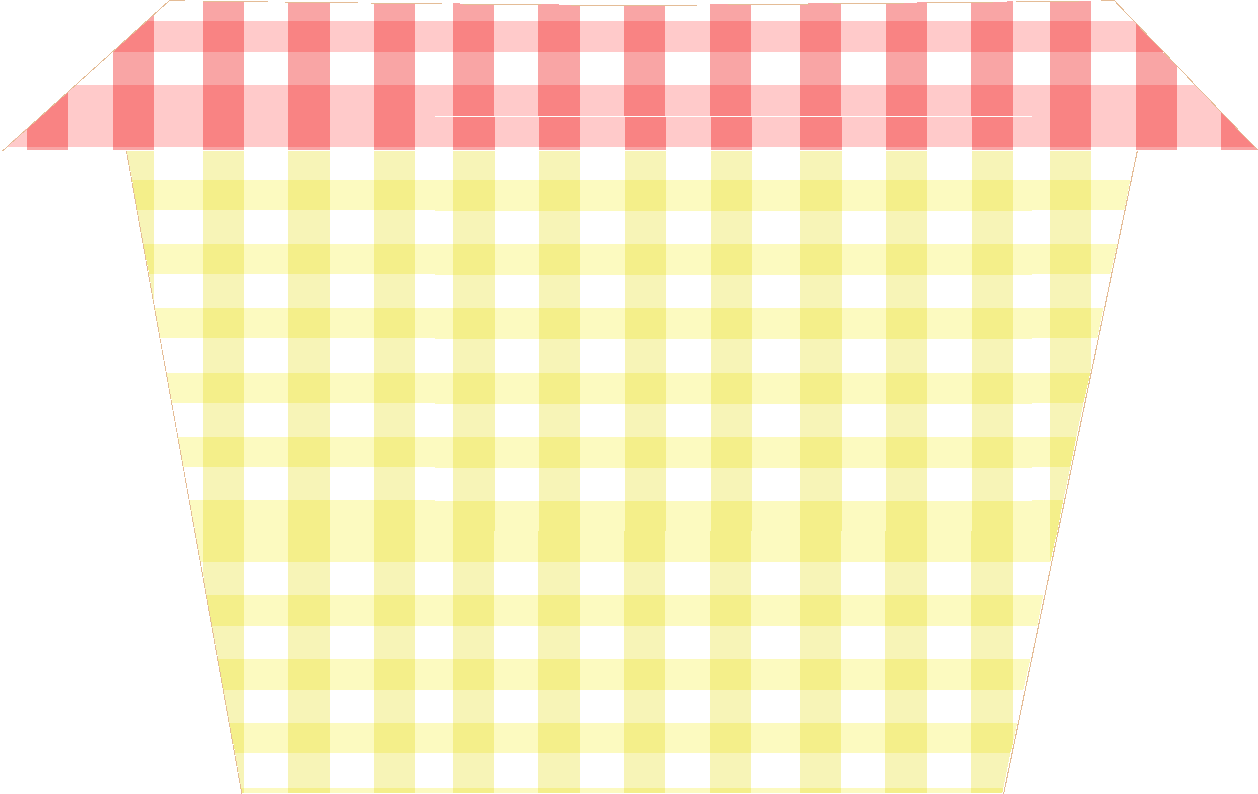 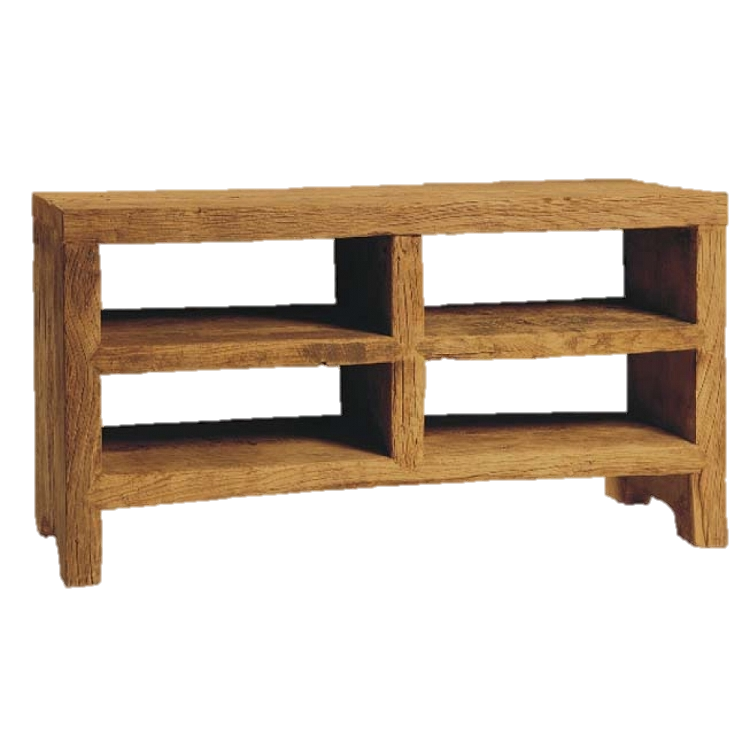